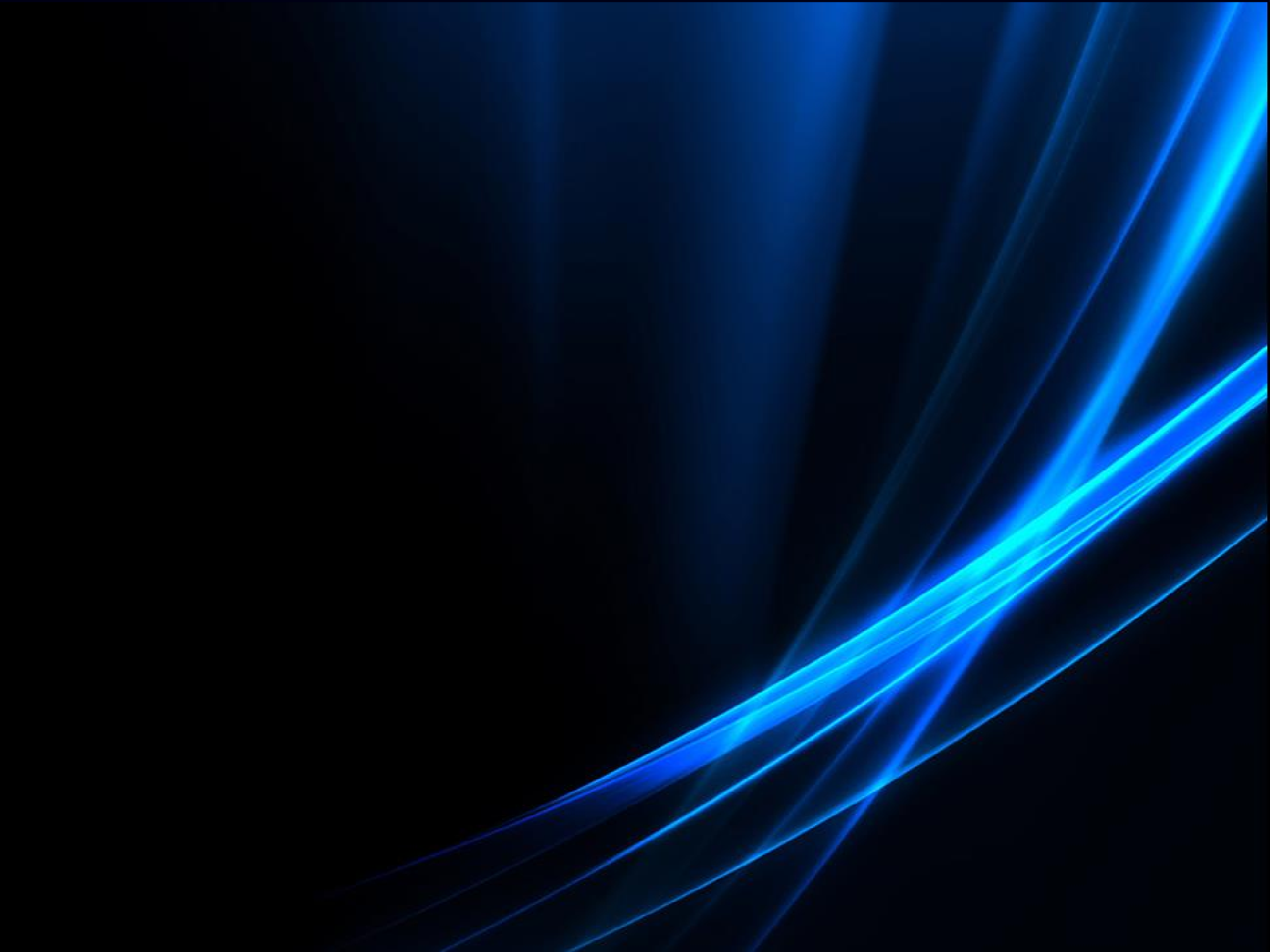 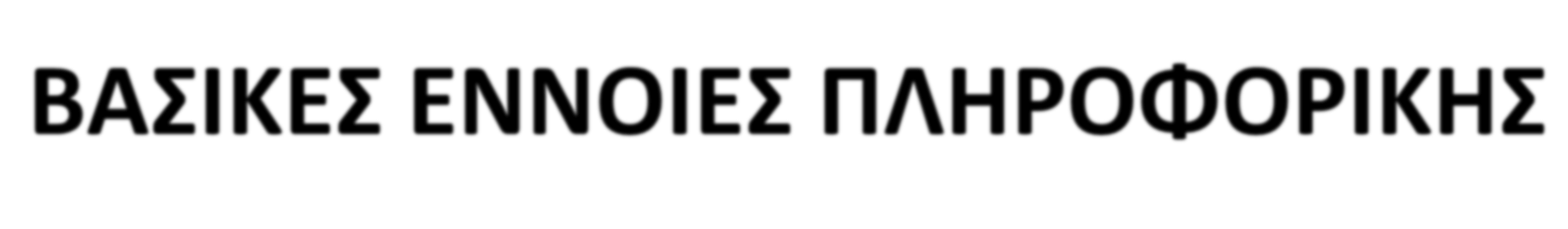 ΒΑΣΙΚΕΣ ΕΝΝΟΙΕΣ ΠΛΗΡΟΦΟΡΙΚΗΣΚΕΦ. 1
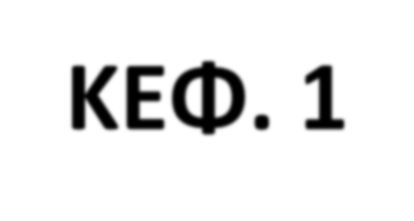 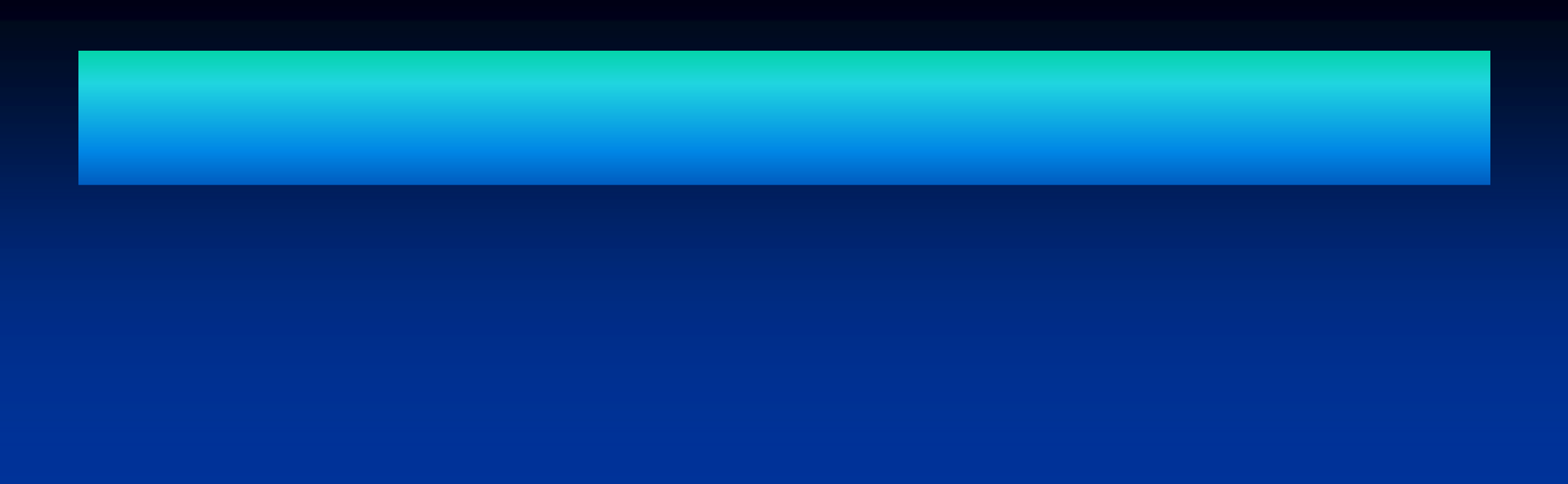 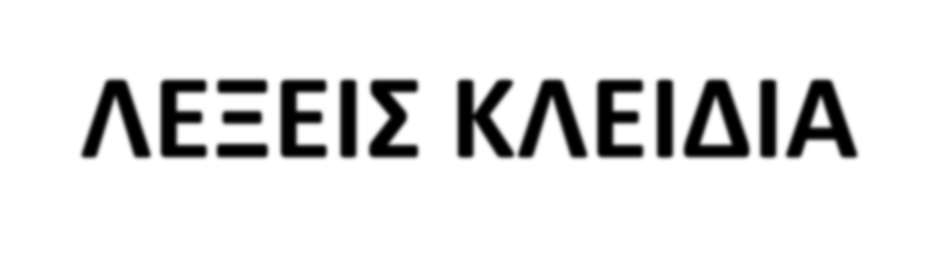 ΛΕΞΕΙΣ ΚΛΕΙΔΙΑ
ΔΕΔΟΜΕΝΑ  ΠΛΗΡΟΦΟΡΙΑΣ  ΕΠΕΞΕΡΓΑΣΙΑ
ΗΛΕΚΤΡΟΝΙΚΟΣ ΥΠΟΛΟΓΙΣΤΗΣ  ΠΛΗΡΟΦΟΡΙΚΗ
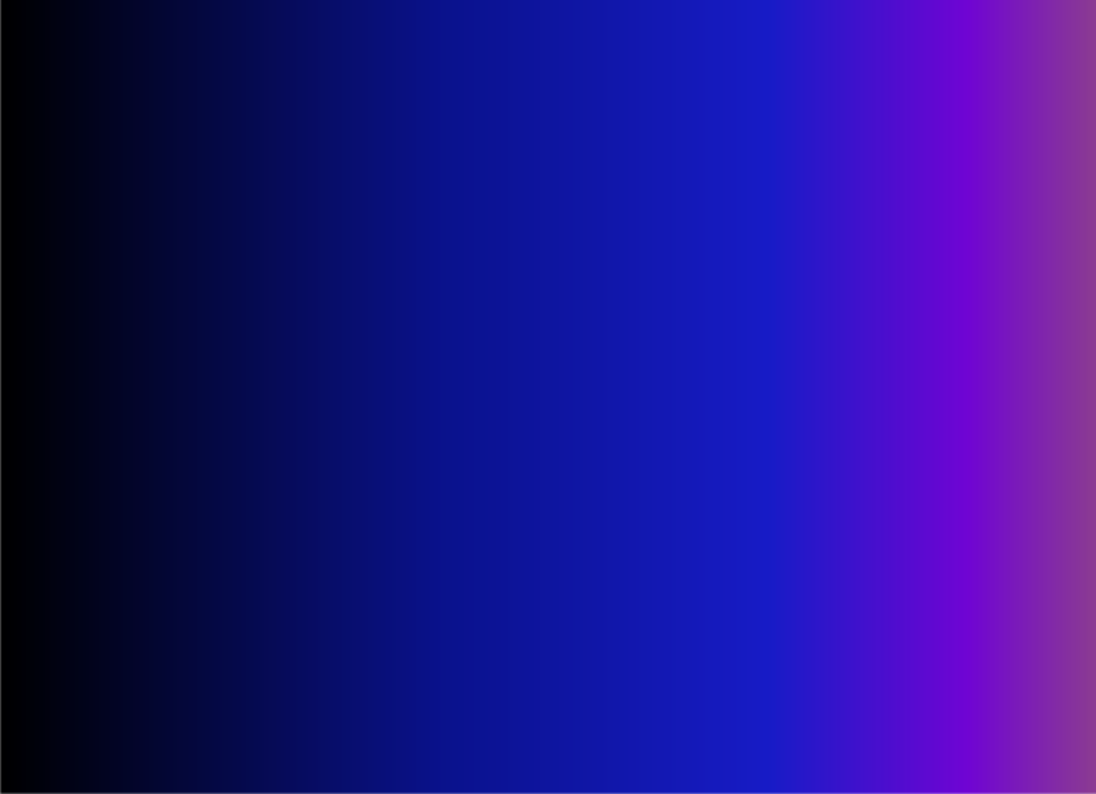 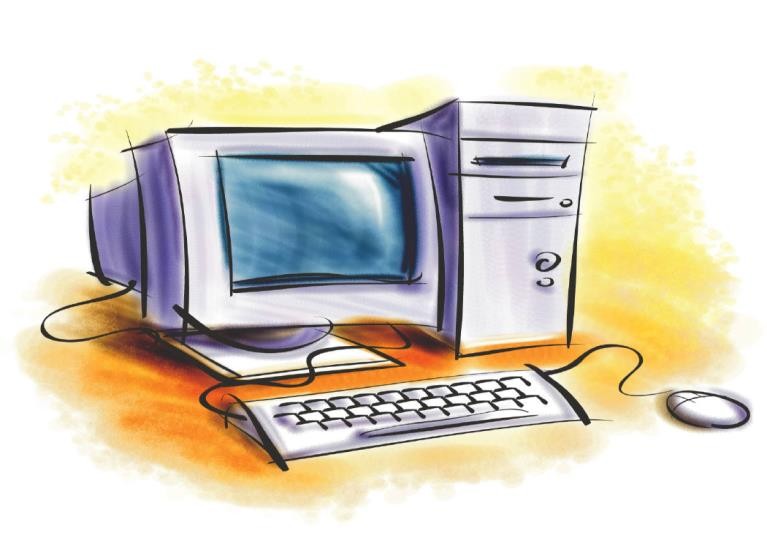 <αριθμός>
http://www.zioulas.gr
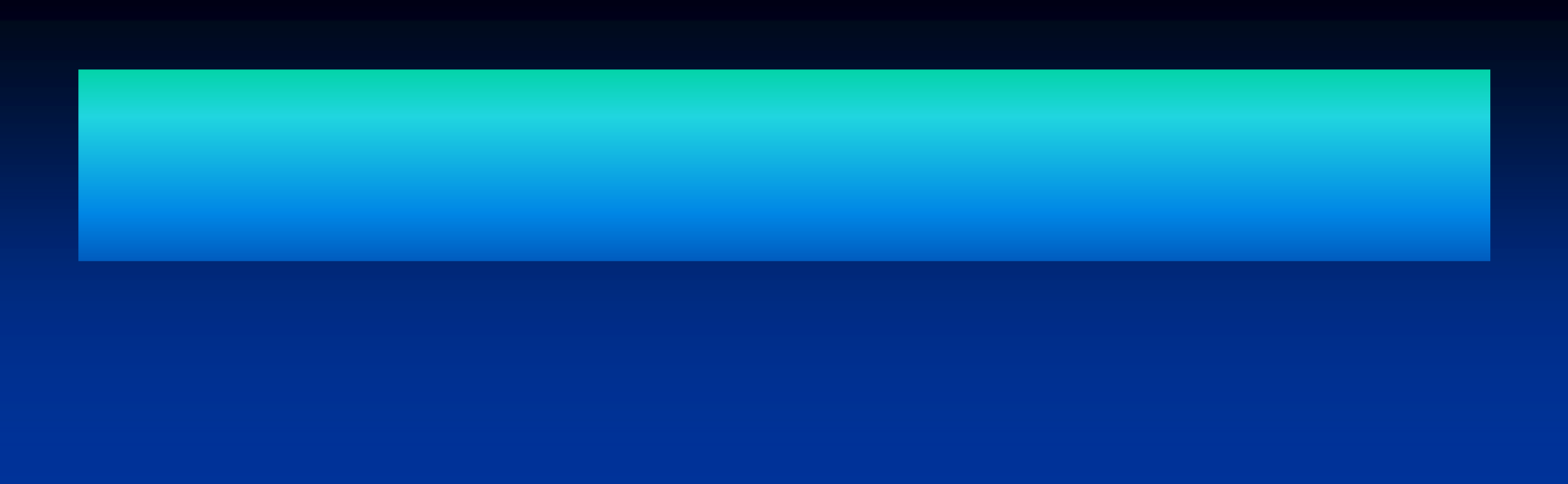 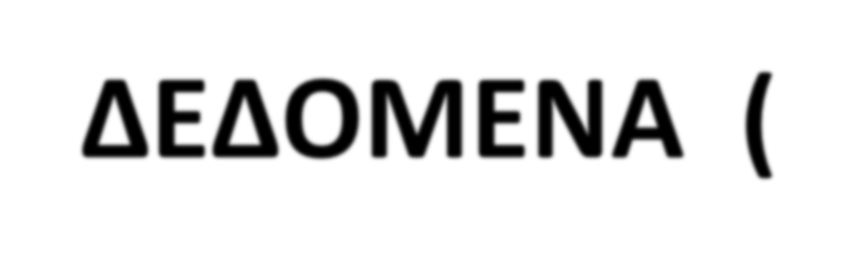 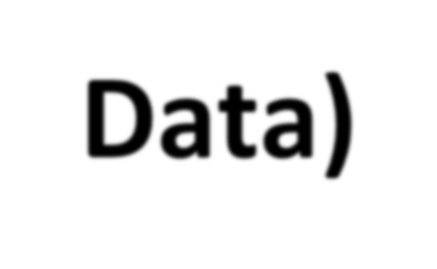 ΔΕΔΟΜΕΝΑ	(Data)
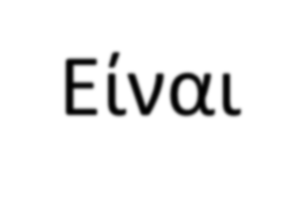 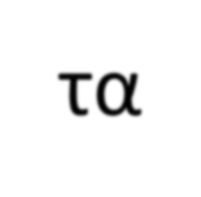 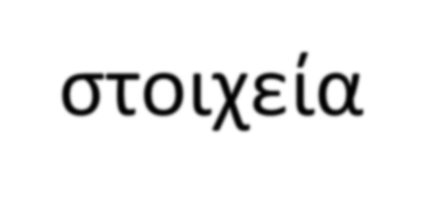 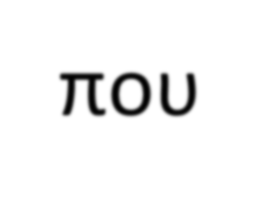 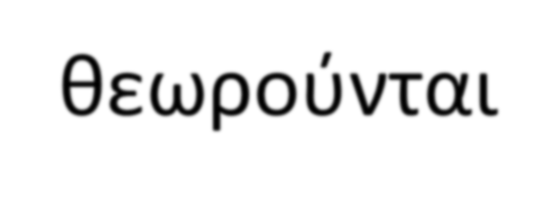 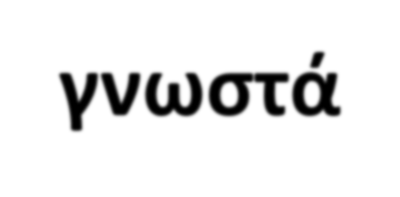 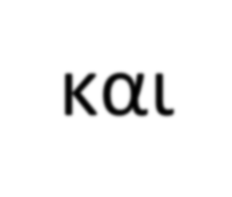 Είναι τα στοιχεία που θεωρούνται γνωστά και  αδιαμφισβήτητα μέσα σε ένα πρόβλημα. Σε  αυτά στηριζόμαστε για να κάνουμε διάφορες  επεξεργασίες.
Τα δεδομένα μπορεί να είναι:
Αριθμοί
Λέξεις
Εικόνες
Ήχοι
Σύμβολα
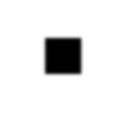 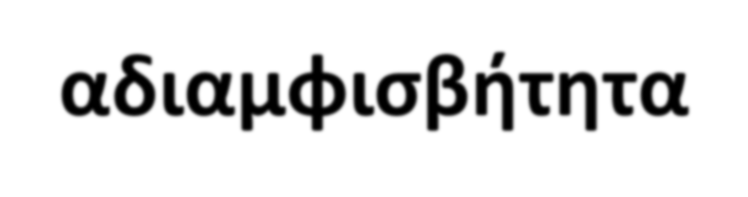 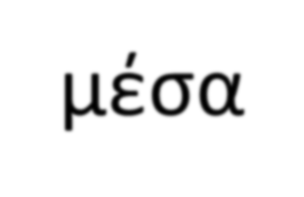 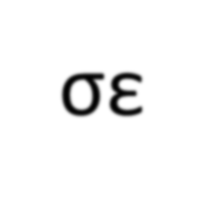 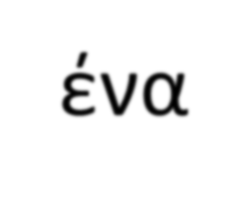 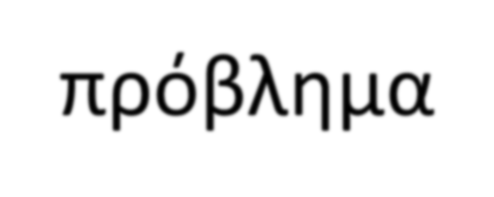 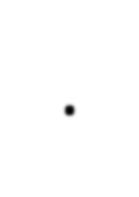 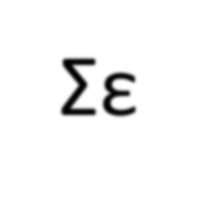 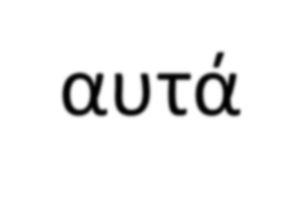 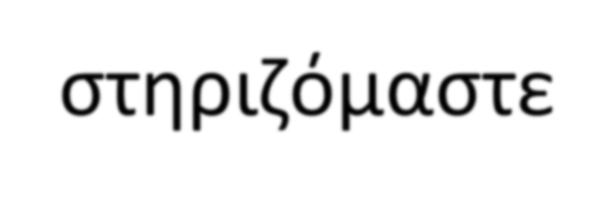 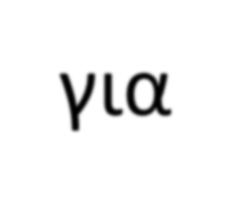 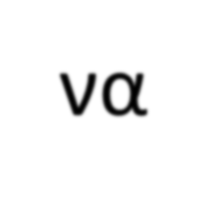 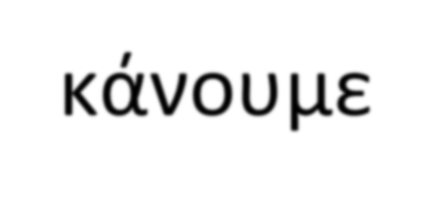 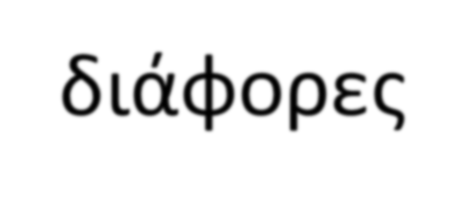 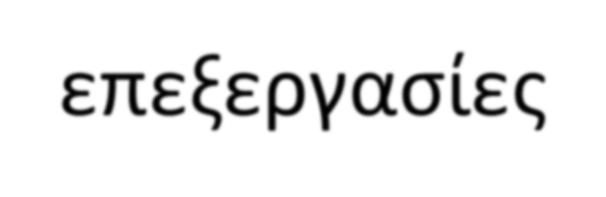 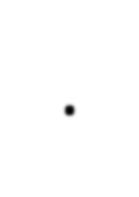 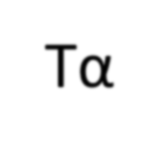 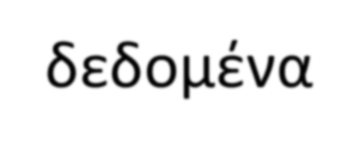 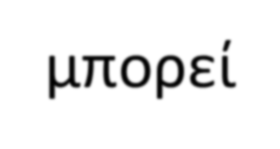 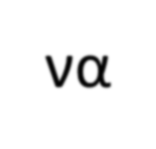 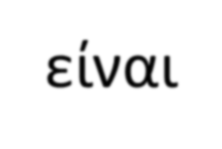 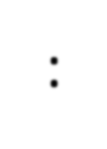 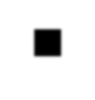 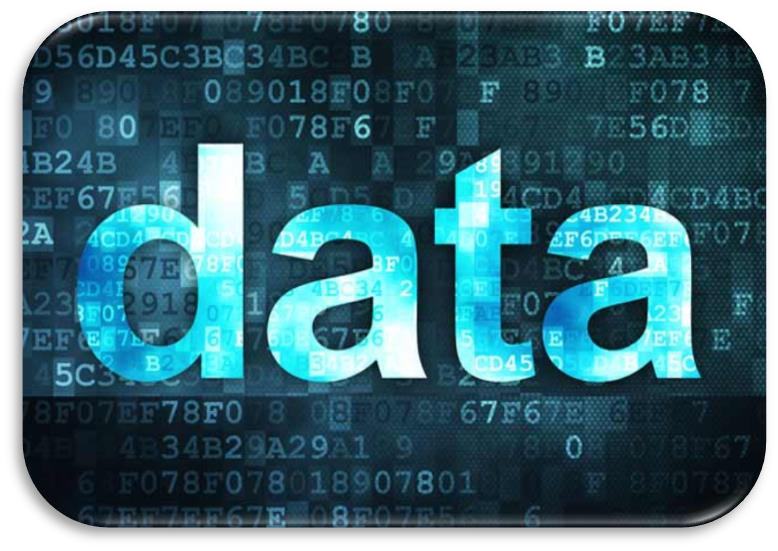 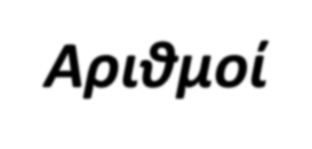 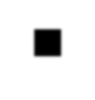 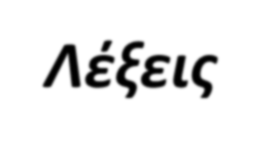 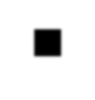 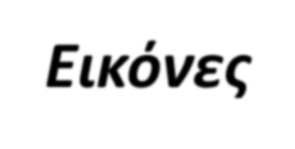 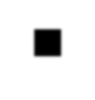 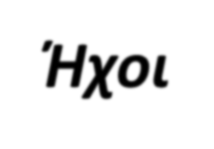 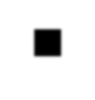 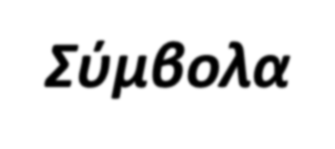 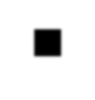 <αριθμός>
http://www.zioulas.gr
ΔΕΔΟΜΕΝΑ
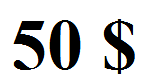 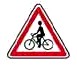 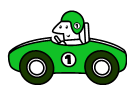 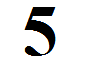 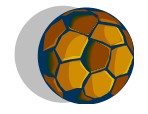 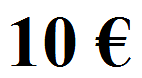 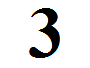 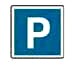 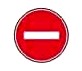 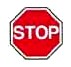 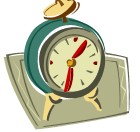 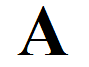 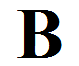 <αριθμός>
http://www.zioulas.gr
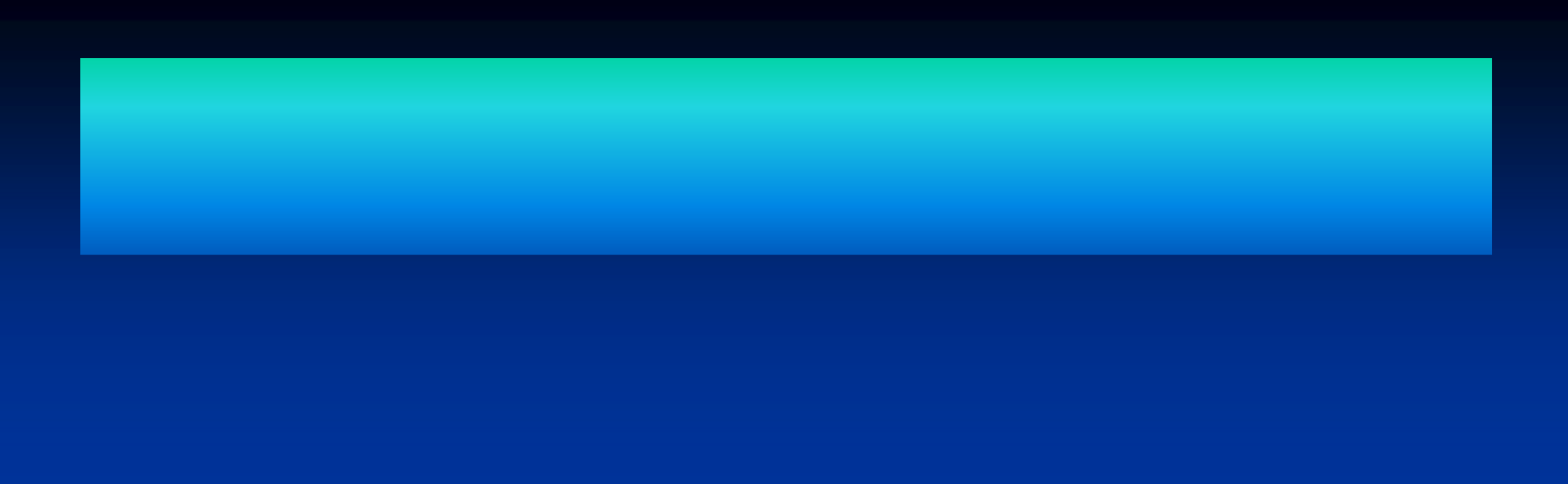 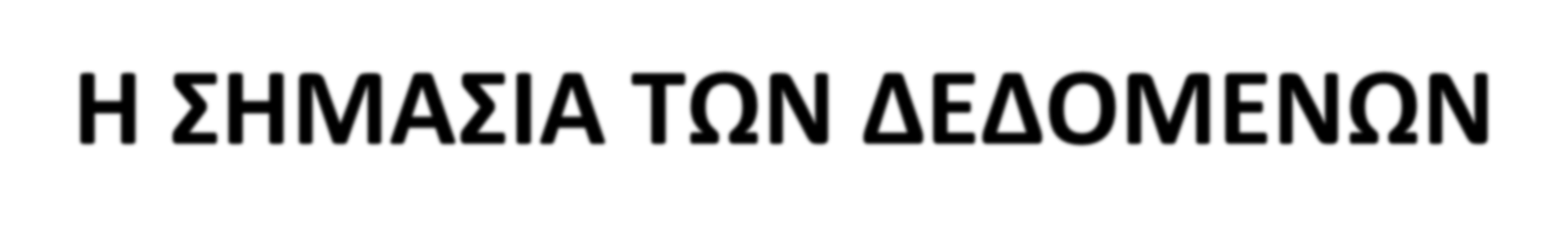 Η ΣΗΜΑΣΙΑ ΤΩΝ ΔΕΔΟΜΕΝΩΝ
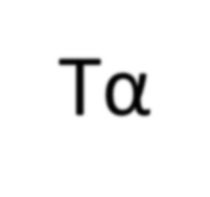 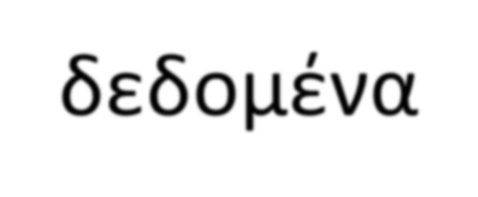 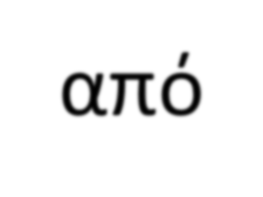 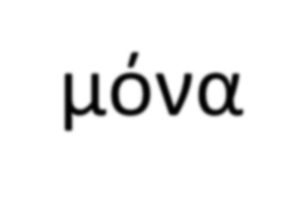 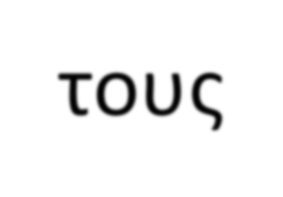 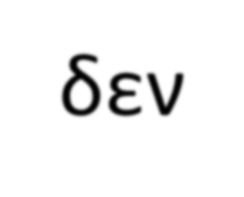 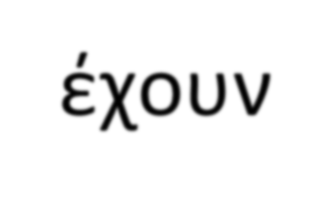 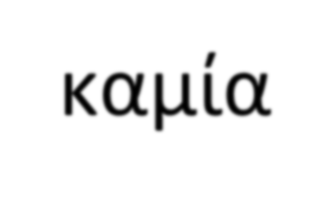 Τα δεδομένα από μόνα τους δεν έχουν καμία  σημασία.
Αυτό που έχει σημασία είναι η πληροφορία  που προκύπτει μετά από την κατάλληλη  επεξεργασία τους π.χ.
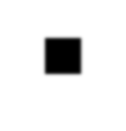 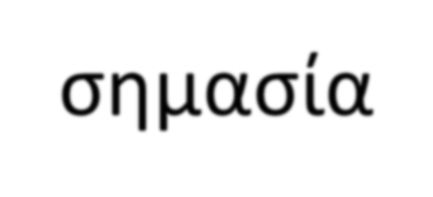 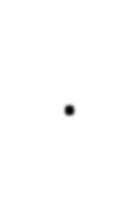 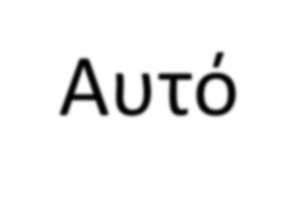 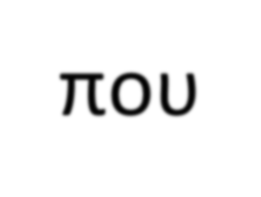 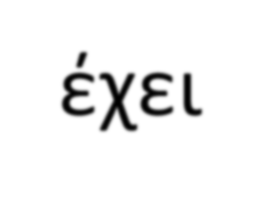 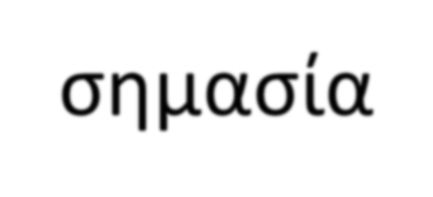 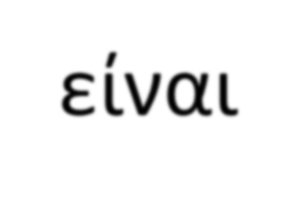 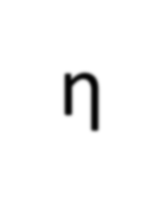 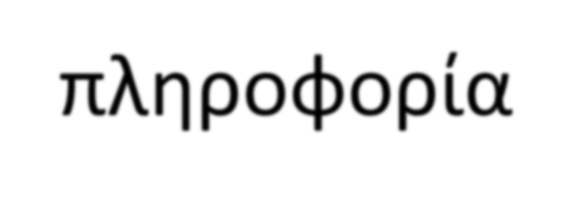 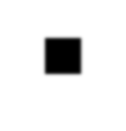 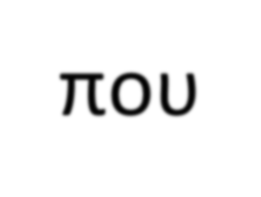 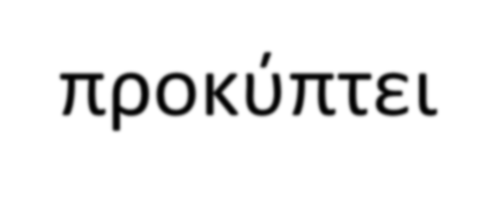 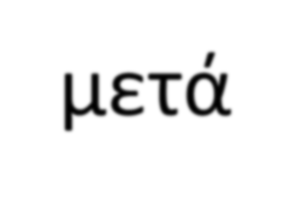 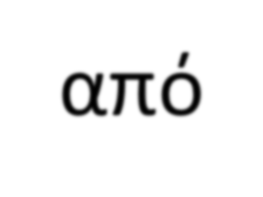 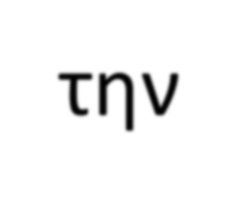 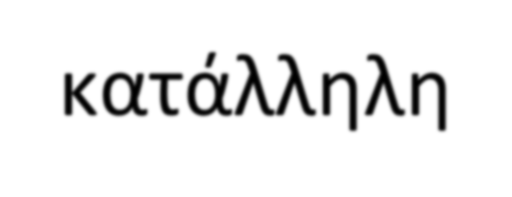 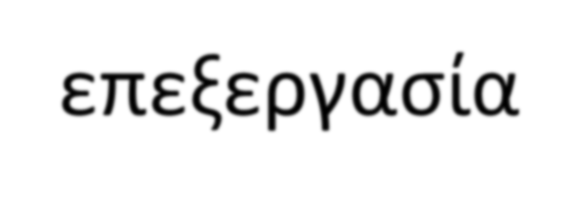 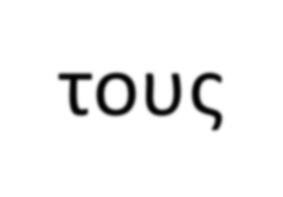 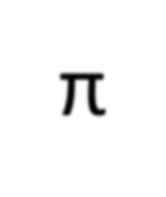 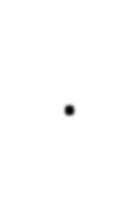 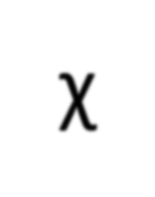 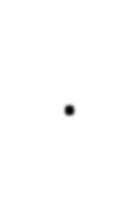 Σύγκριση του ύψους μου  με το μέσο όρο ύψους  των ελλήνων (1.73)
Το ύψος μου είναι 1.83
Είμαι ψηλός
Δεδομένο
Πληροφορία
επεξεργασία
<αριθμός>
http://www.zioulas.gr
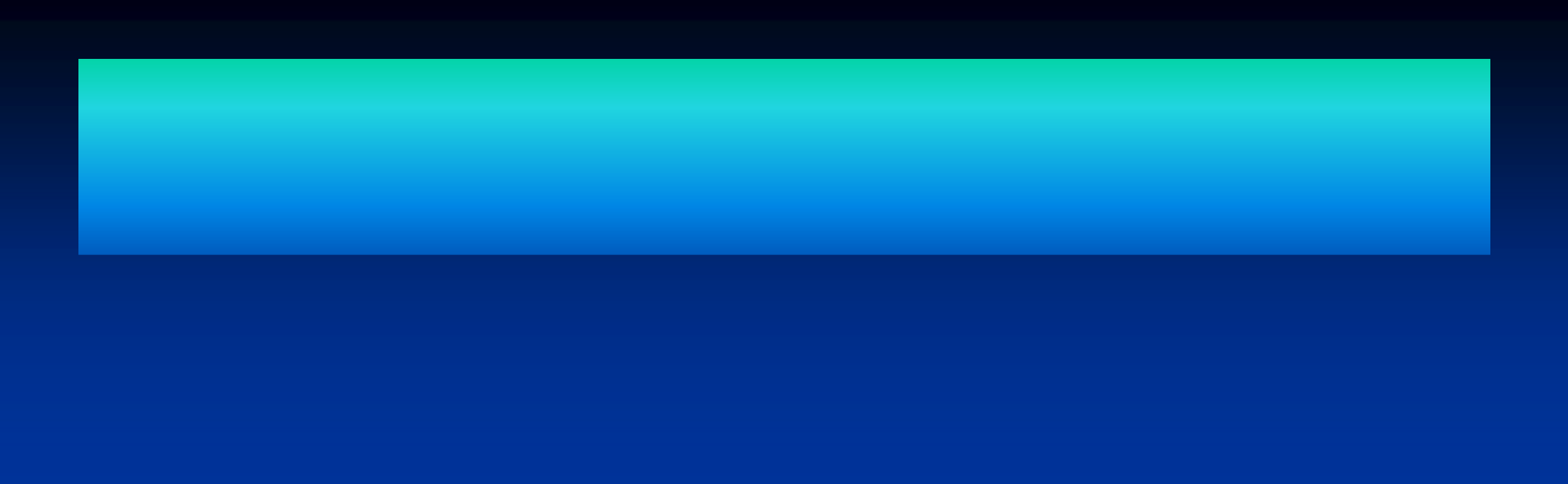 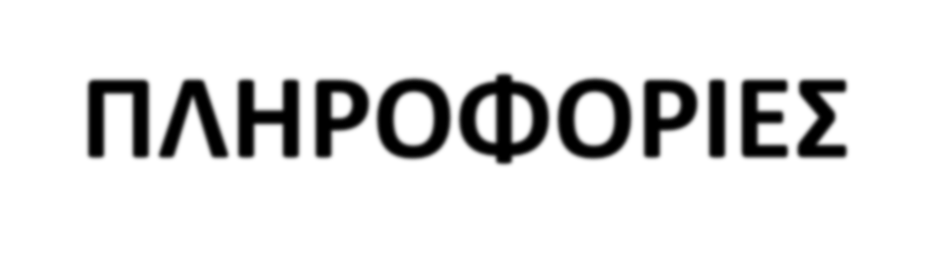 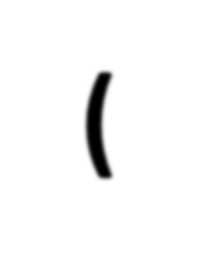 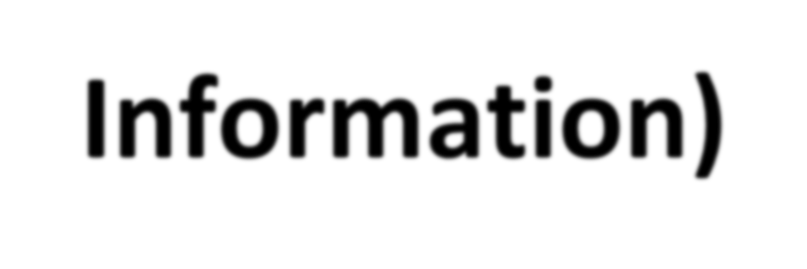 ΠΛΗΡΟΦΟΡΙΕΣ (Information)
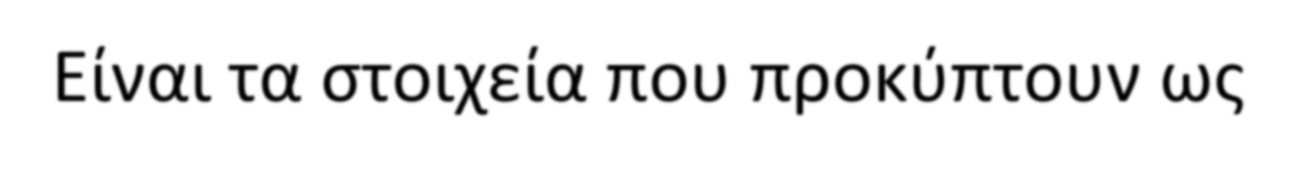 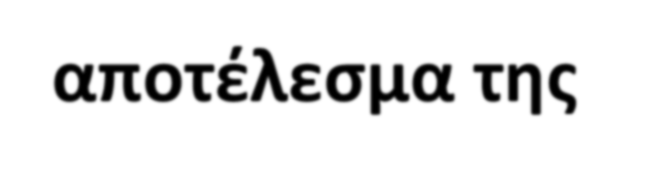 Είναι τα στοιχεία που προκύπτουν ως αποτέλεσμα της  ορθής επεξεργασίας των δεδομένων, τα οποία μας
μεταδίδουν κάποια επιπρόσθετη γνώση.
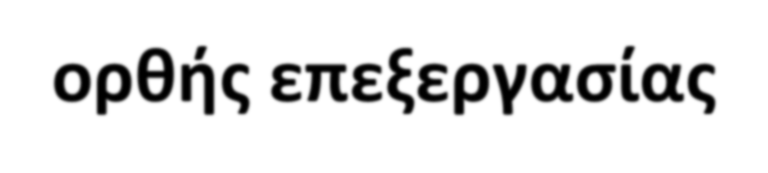 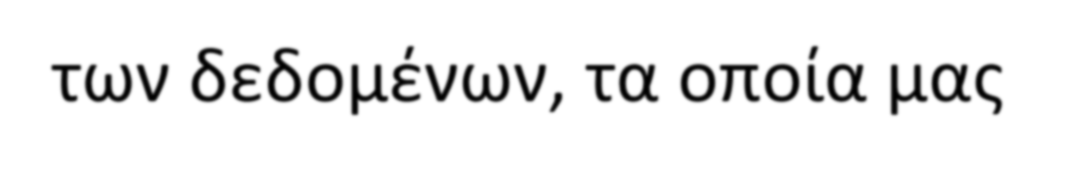 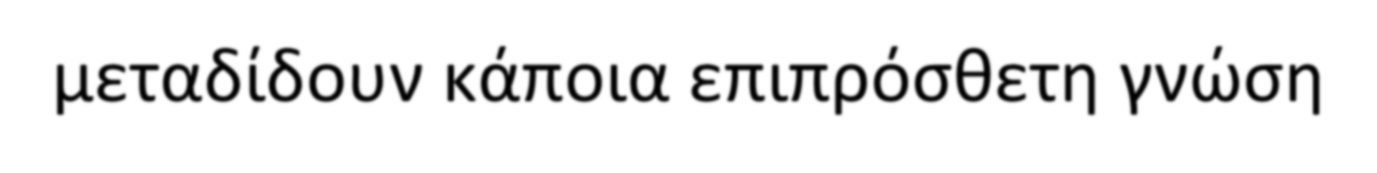 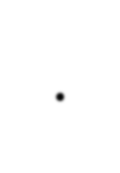 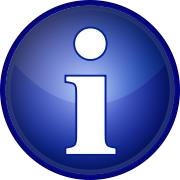 Δεδομένα
Επεξεργασία
Πληροφορία
Γνώση
<αριθμός>
http://www.zioulas.gr
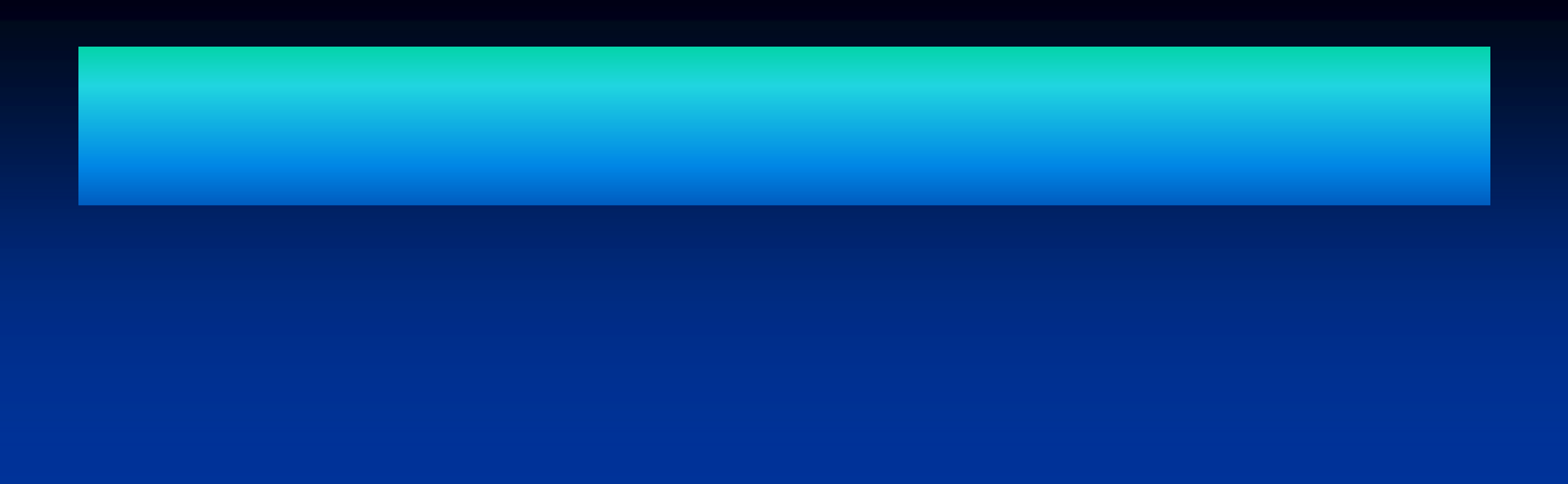 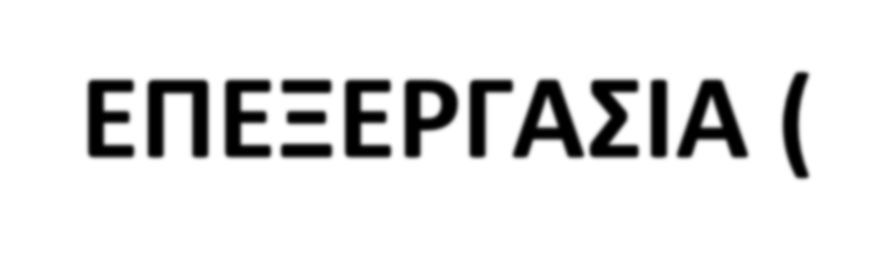 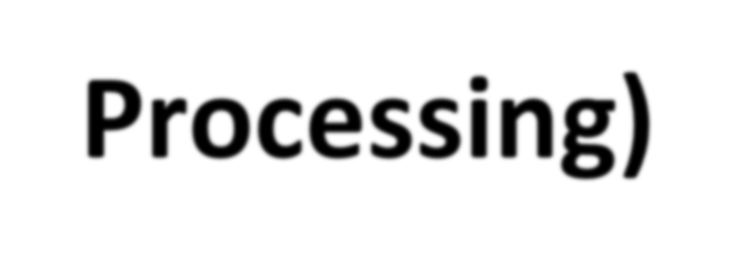 ΕΠΕΞΕΡΓΑΣΙΑ (Processing)
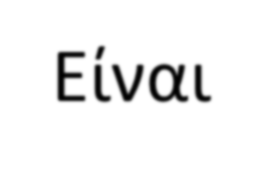 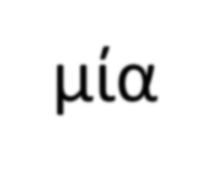 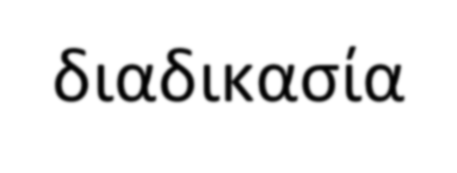 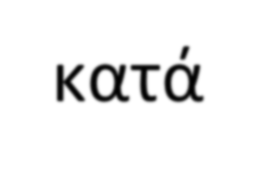 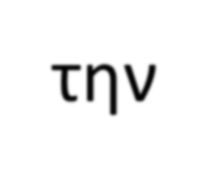 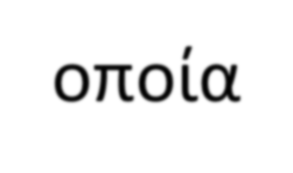 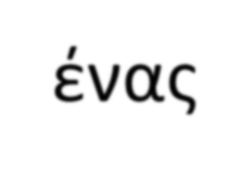 Είναι	μία	διαδικασία	κατά	την	οποία	ένας
ή
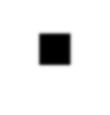 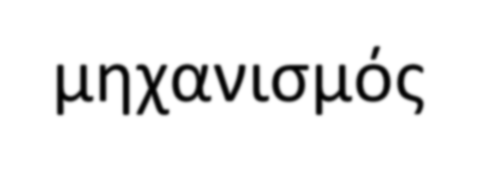 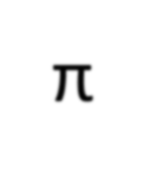 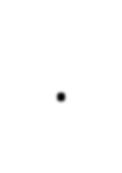 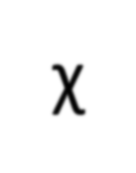 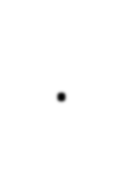 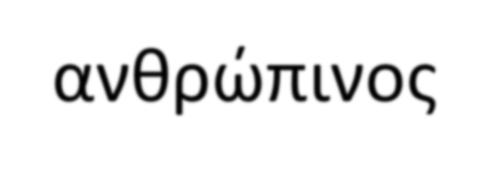 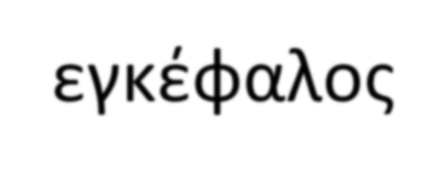 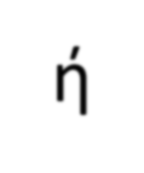 ηλεκτρονικός υπολογιστής:
δέχεται κάποια δεδομένα
τα επεξεργάζεται με ένα προκαθορισμένο τρόπο
παράγει πληροφορίες που δίνουν λύση σε κάποιο  πρόβλημα
μηχανισμός	π.χ.	ανθρώπινος	εγκέφαλος
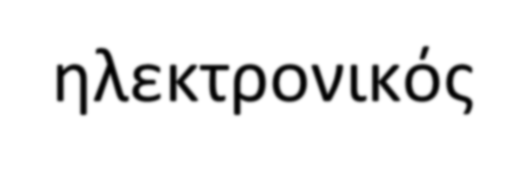 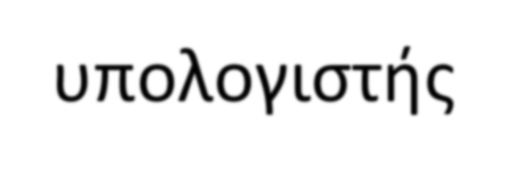 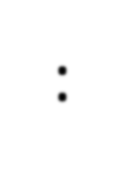 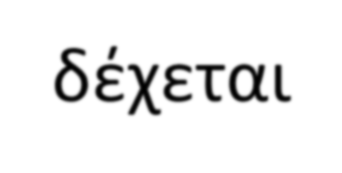 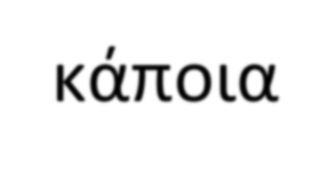 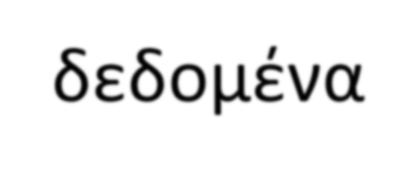 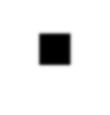 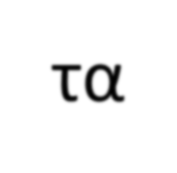 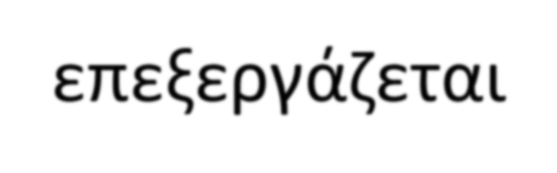 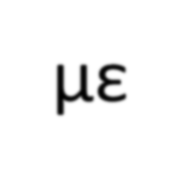 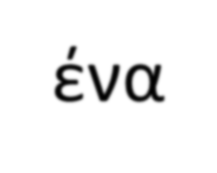 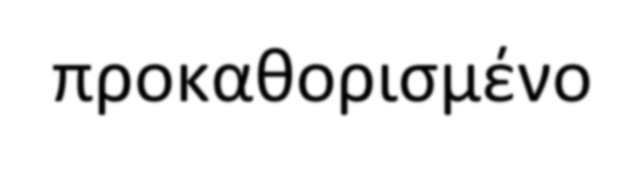 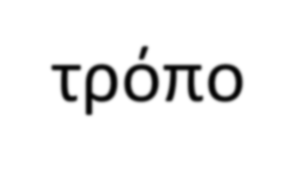 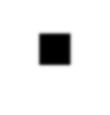 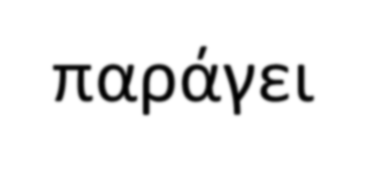 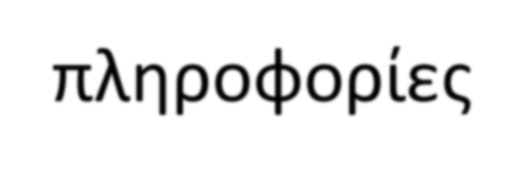 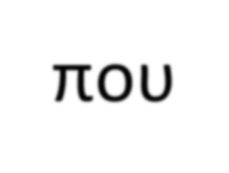 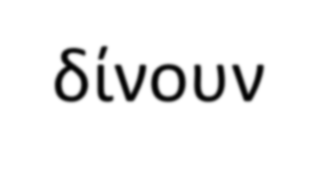 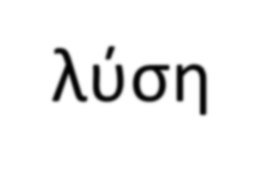 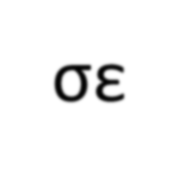 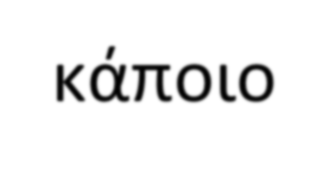 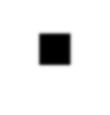 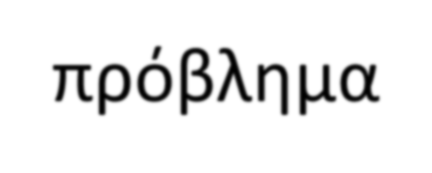 Παράδειγμα
Δεδομένα	Επεξεργασία	Πληροφορία
5 * 3 = 15
5, 3	15
Γινόμενο
<αριθμός>
http://www.zioulas.gr
ΚΥΚΛΟΣ ΕΠΕΞΕΡΓΑΣΙΑΣΠΑΡΑΔΕΙΓΜΑ   (Σχολική εκδρομή)
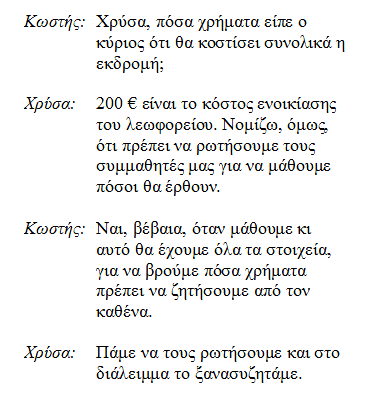 Μπορώ να  πάω και  εγώ;
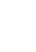 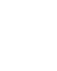 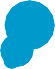 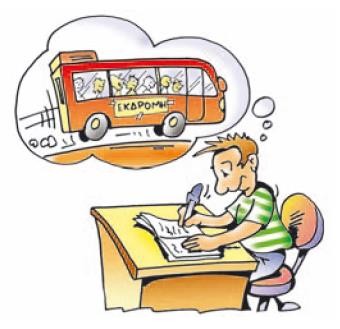 <αριθμός>
http://www.zioulas.gr
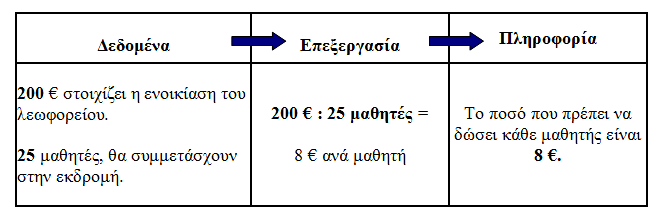 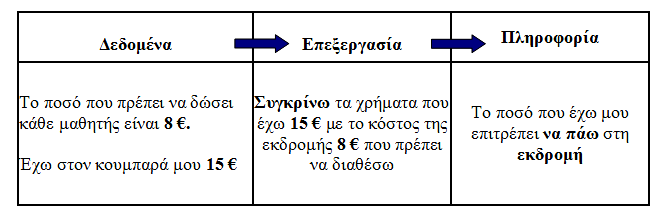 <αριθμός>
http://www.zioulas.gr
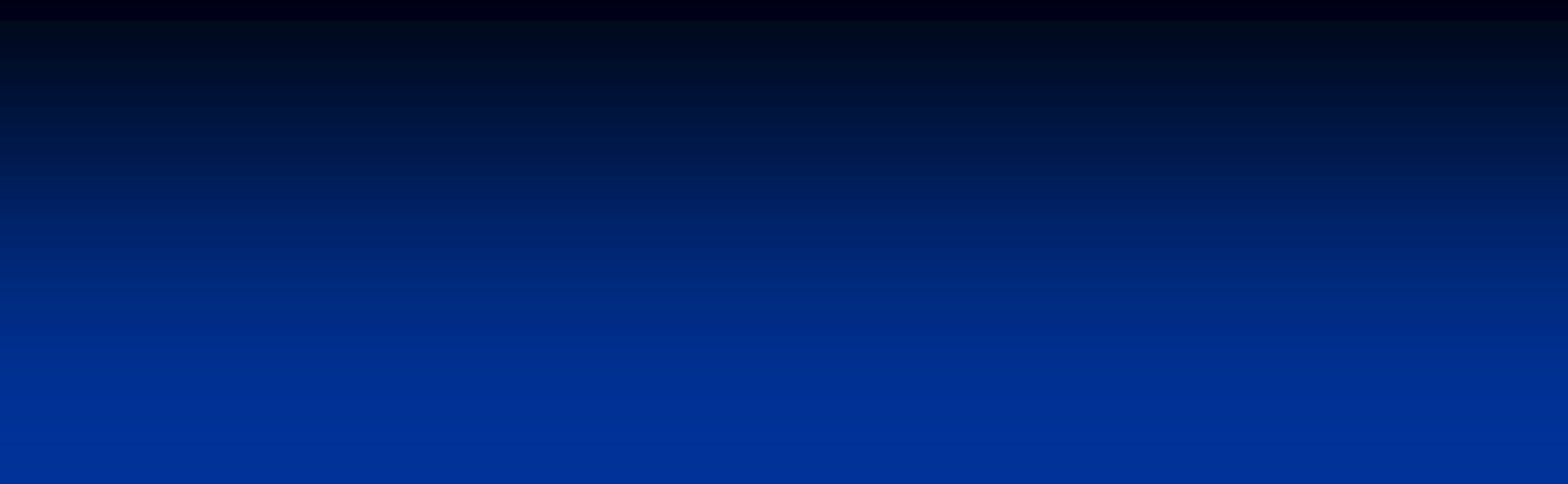 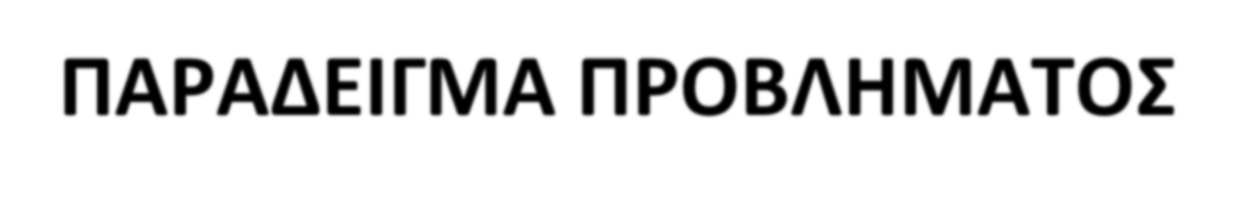 ΠΑΡΑΔΕΙΓΜΑ ΠΡΟΒΛΗΜΑΤΟΣ
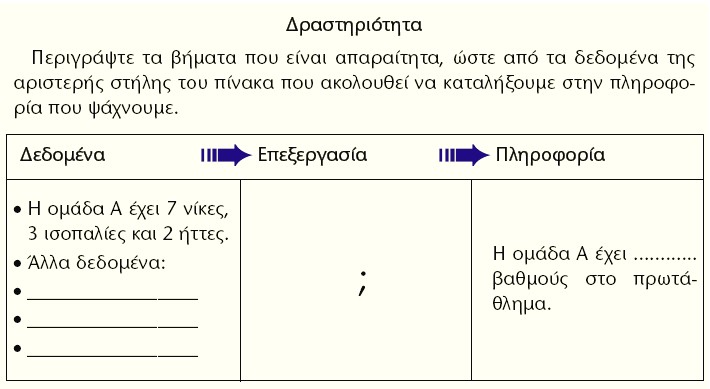 Συνολικοί πόντοι
=
7*3 + 3*1 + 2*0
= 24
24
Νικη = 3 πόντοι
Ισοπαλία = 1 πόντος  Ήττα = 0 πόντοι
<αριθμός>
http://www.zioulas.gr
ΚΥΚΛΟΣ ΕΠΕΞΕΡΓΑΣΙΑΣ ΔΕΔΟΜΕΝΩΝ
Οι πληροφορίες που προκύπτουν από την επεξεργασία των δεδομένων,  μπορούν να χρησιμοποιηθούν οι ίδιες ή σε συνδυασμό με άλλα δεδομένα  για την παραγωγή νέων πληροφοριών.
<αριθμός>
http://www.zioulas.gr
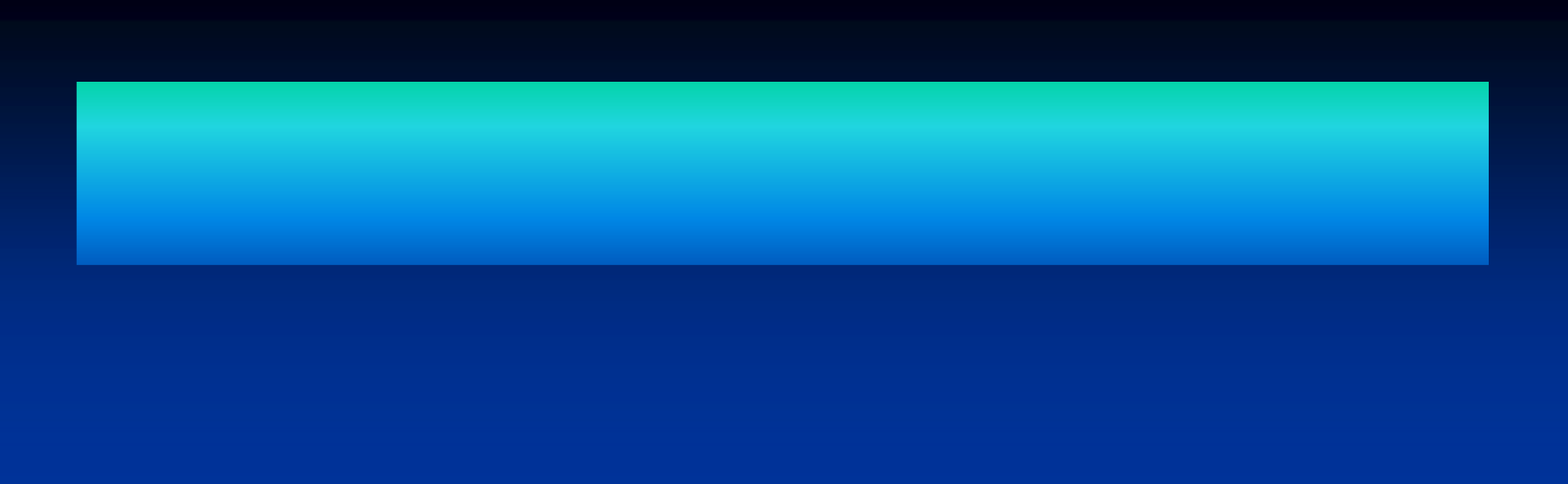 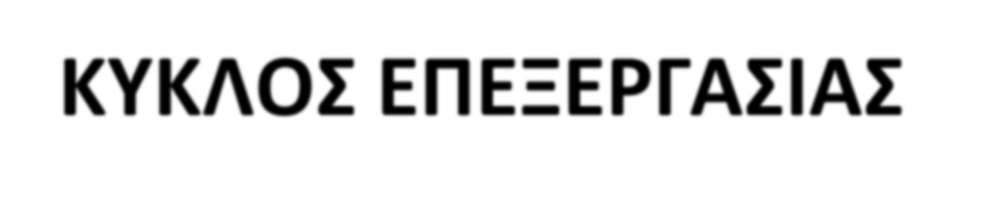 ΚΥΚΛΟΣ ΕΠΕΞΕΡΓΑΣΙΑΣ
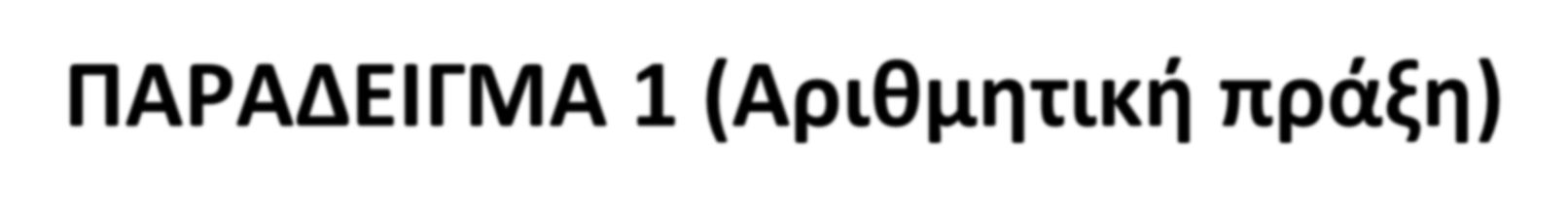 ΠΑΡΑΔΕΙΓΜΑ 1 (Αριθμητική πράξη)
Στην αριθμητική πράξη
8 + 9 + 14 = 31
γίνονται δύο επεξεργασίες:
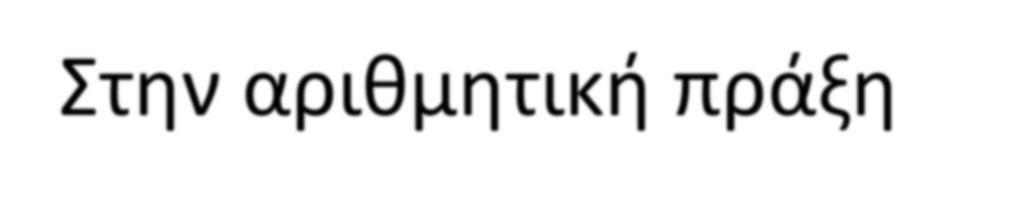 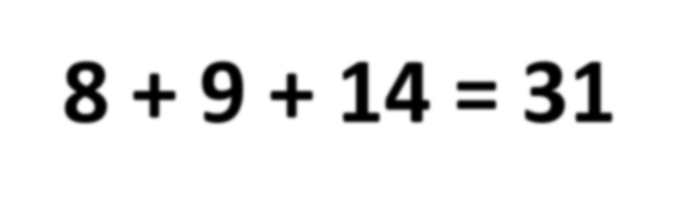 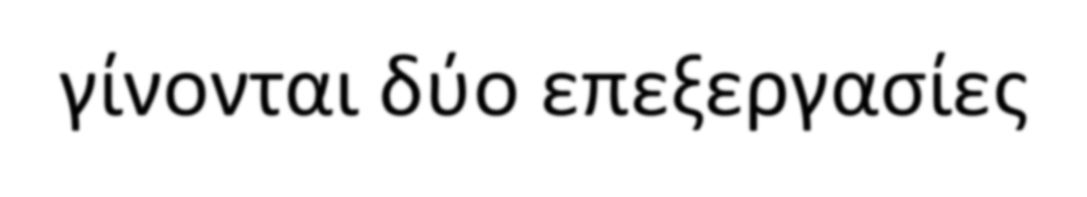 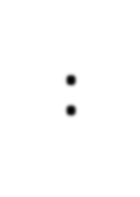 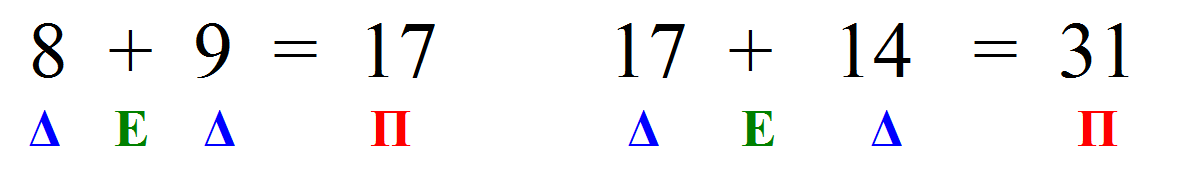 <αριθμός>
http://www.zioulas.gr
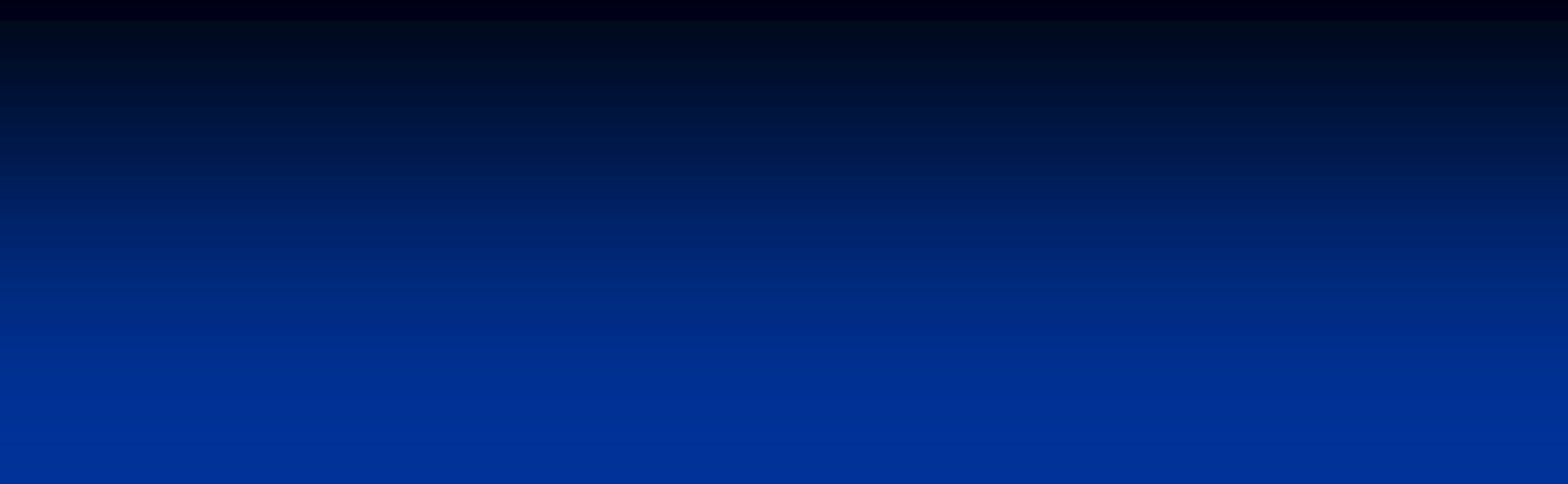 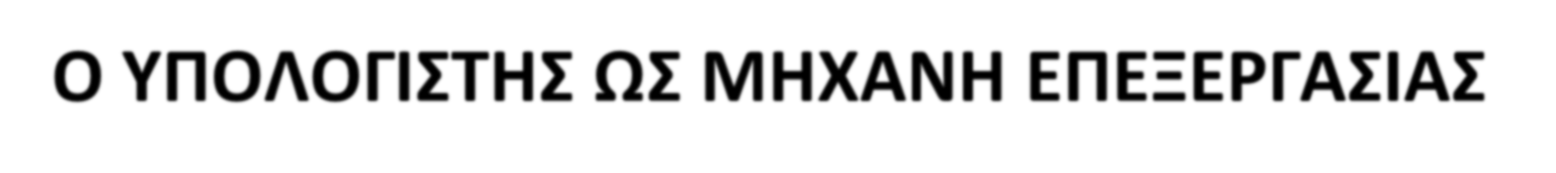 Ο ΥΠΟΛΟΓΙΣΤΗΣ ΩΣ ΜΗΧΑΝΗ ΕΠΕΞΕΡΓΑΣΙΑΣ  ΔΕΔΟΜΕΝΩΝ
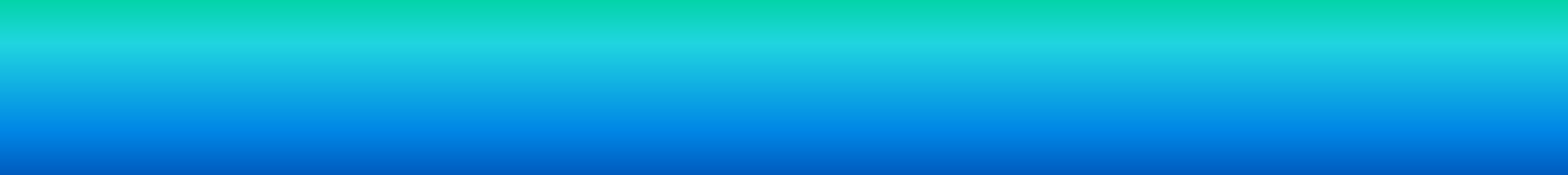 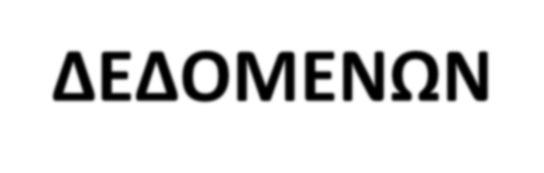 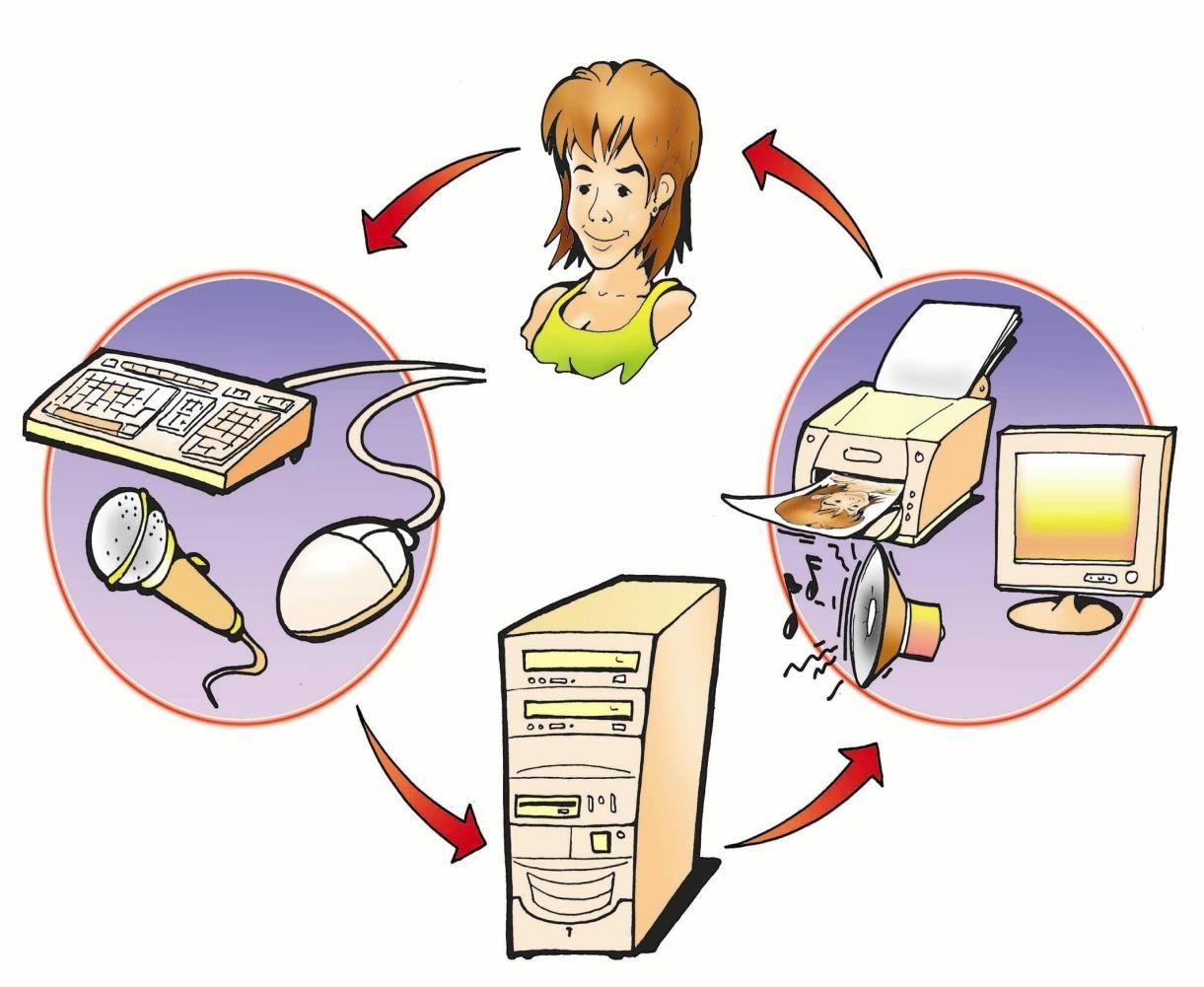 O Υπολογιστής είναι ένα σύστημα που επεξεργάζεται δεδομένα σύμφωνα με τις  εντολές του χρήστη και του επιτρέπει να αντλεί χρήσιμες πληροφορίες.
<αριθμός>
http://www.zioulas.gr
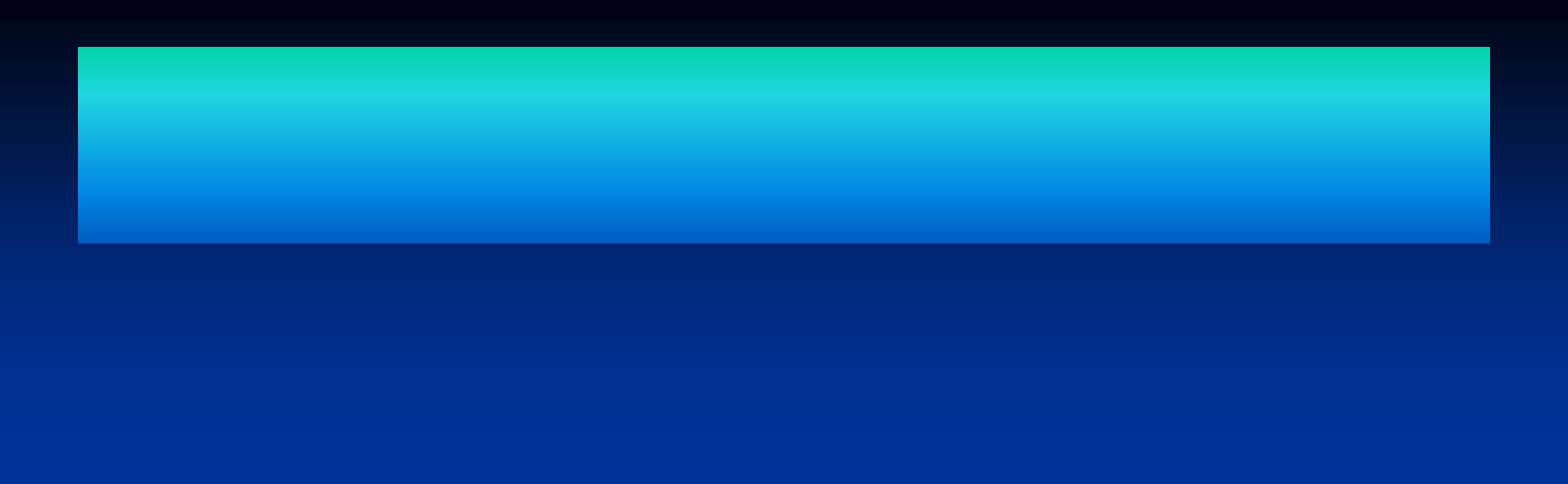 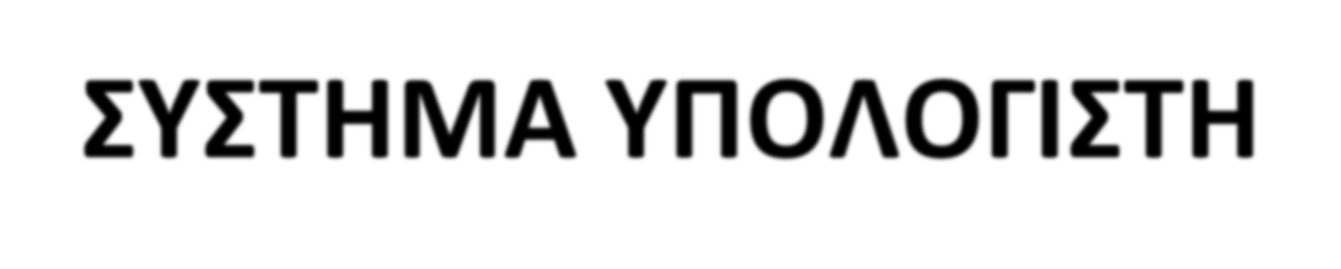 ΣΥΣΤΗΜΑ ΥΠΟΛΟΓΙΣΤΗ
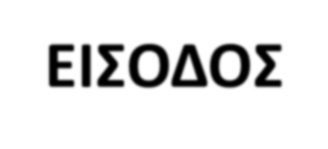 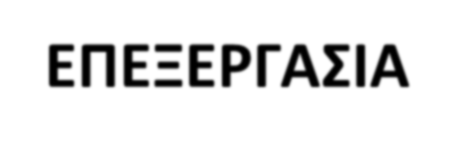 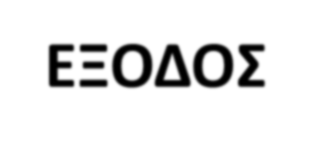 ΕΙΣΟΔΟΣ
ΕΠΕΞΕΡΓΑΣΙΑ
ΕΞΟΔΟΣ
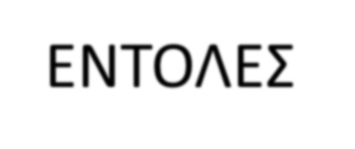 ΕΝΤΟΛΕΣ  ΠΡΟΓΡΑΜΜΑΤΑ
ΟΘΟΝΗ  ΕΚΤΥΠΩΤΗΣ  ΗΧΕΙΑ
ΠΛΗΚΤΡΟΛΟΓΙΟ  ΠΟΝΤΙΚΙ
ΣΑΡΩΤΗΣ  ΜΙΚΡΟΦΩΝΟ  WEB CAMERA
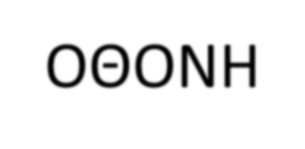 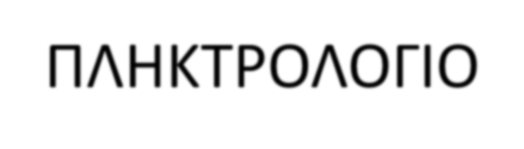 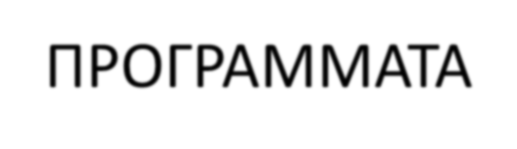 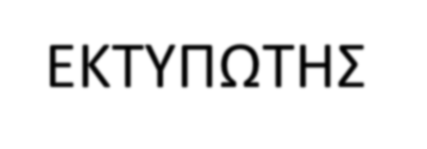 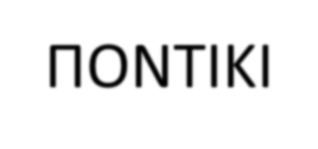 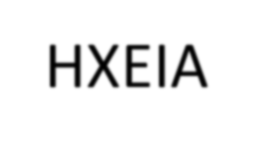 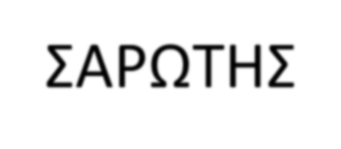 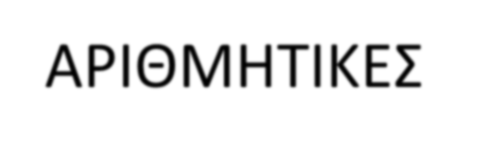 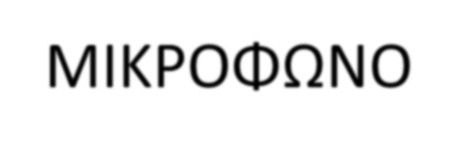 ΑΡΙΘΜΗΤΙΚΕΣ  ΠΡΑΞΕΙΣ
ΣΥΓΚΡΙΣΕΙΣ
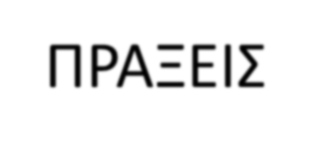 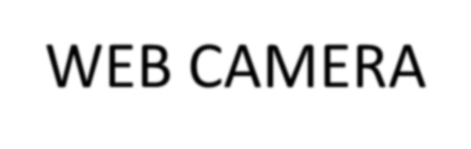 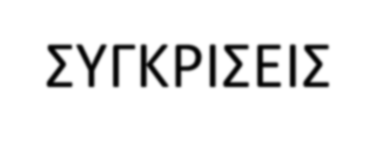 <αριθμός>
http://www.zioulas.gr
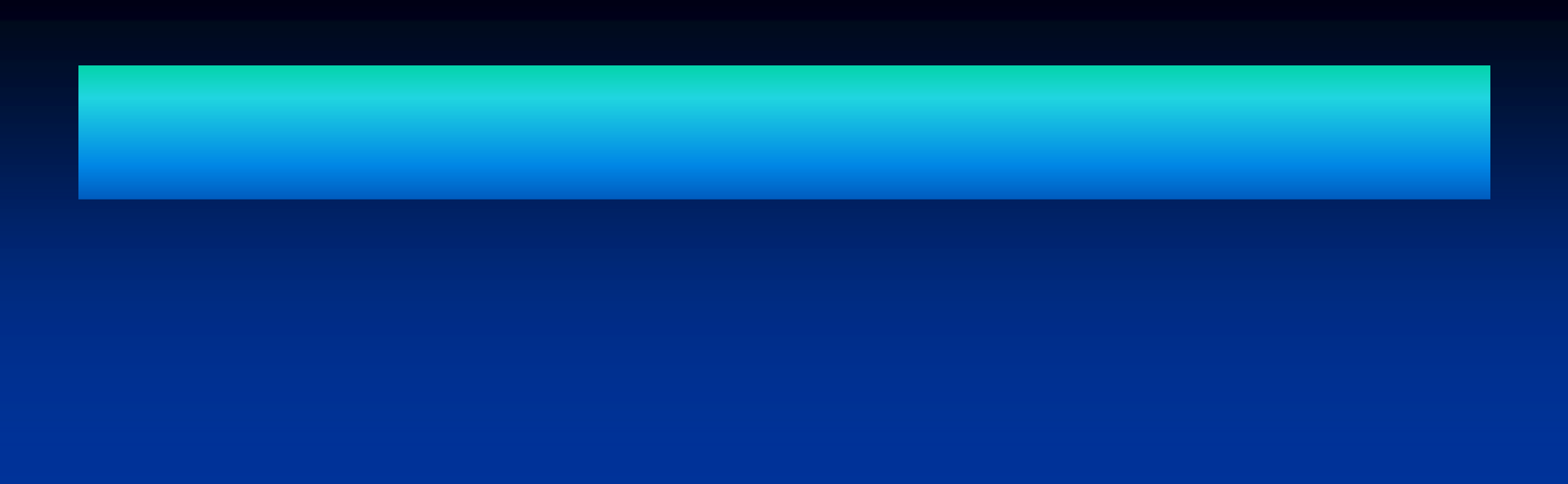 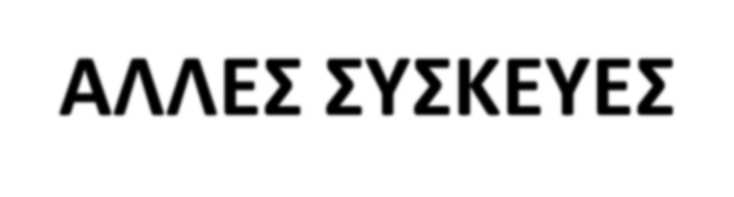 ΑΛΛΕΣ ΣΥΣΚΕΥΕΣ
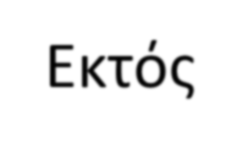 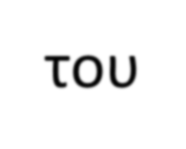 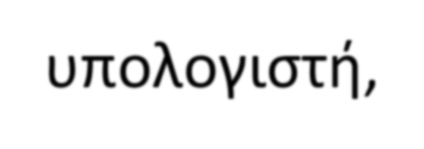 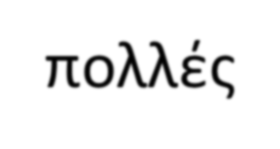 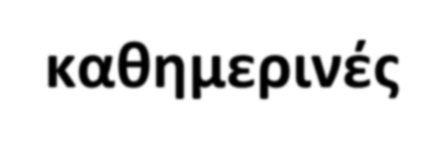 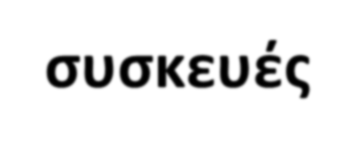 Εκτός του υπολογιστή, πολλές καθημερινές συσκευές  κάνουν επεξεργασία δεδομένων για την παραγωγή κάποιου  προϊόντος (πληροφορία) π.χ.
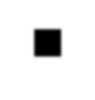 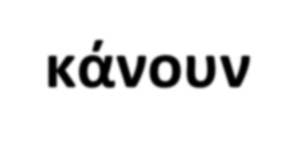 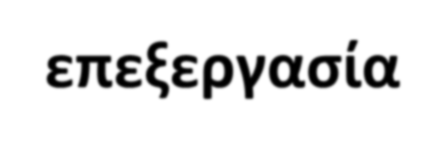 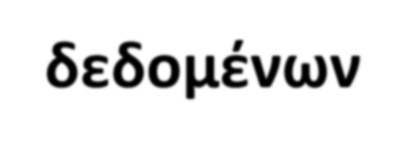 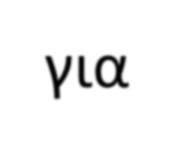 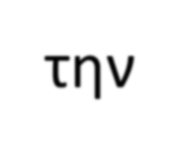 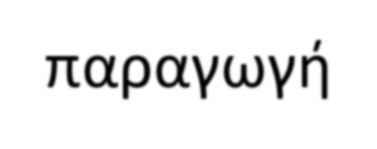 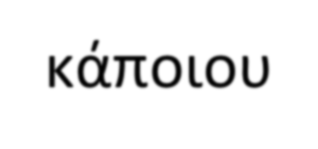 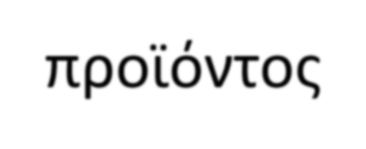 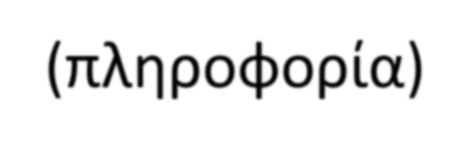 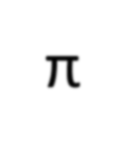 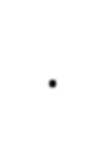 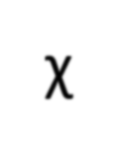 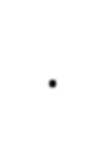 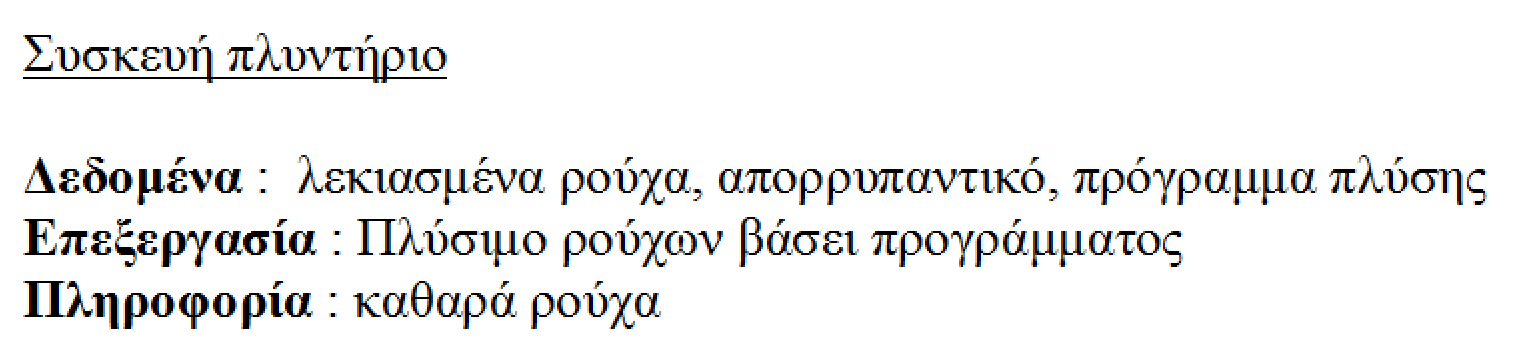 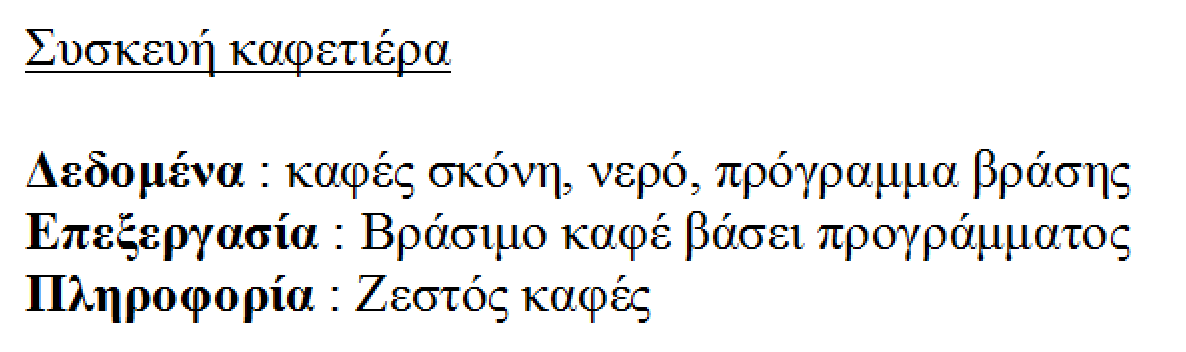 <αριθμός>
http://www.zioulas.gr
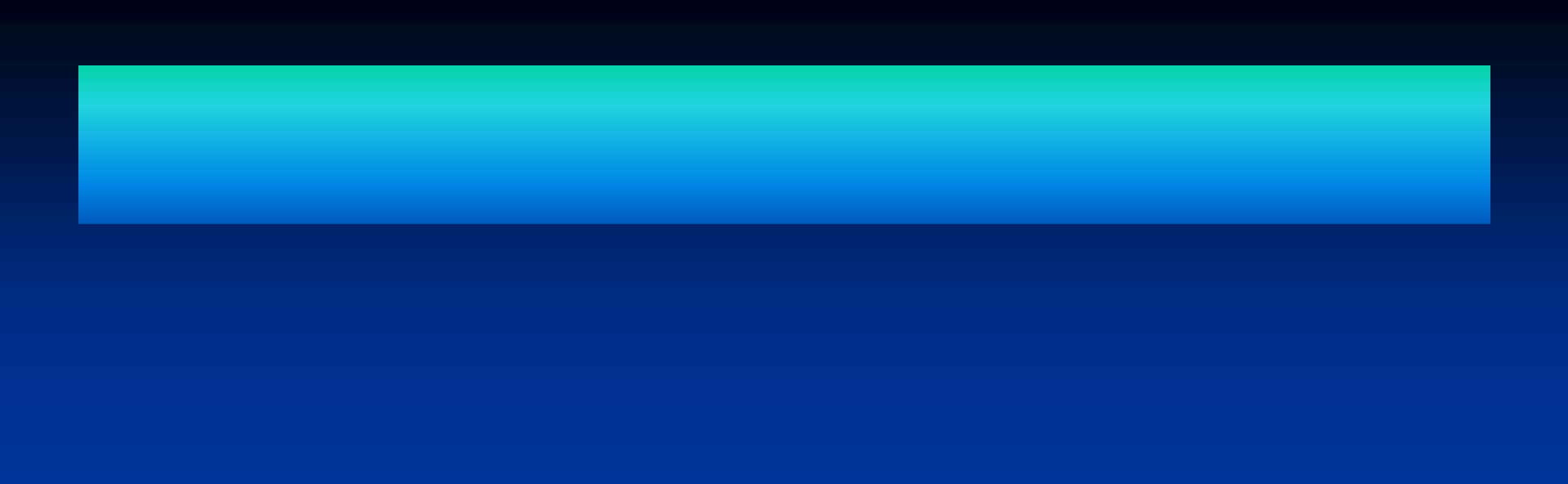 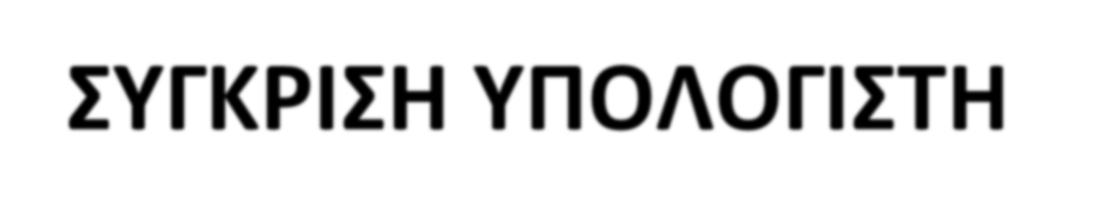 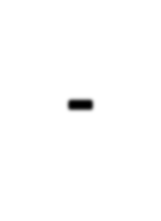 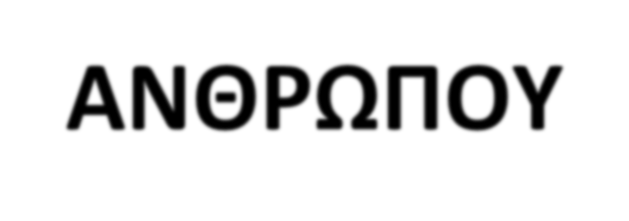 ΣΥΓΚΡΙΣΗ ΥΠΟΛΟΓΙΣΤΗ - ΑΝΘΡΩΠΟΥ
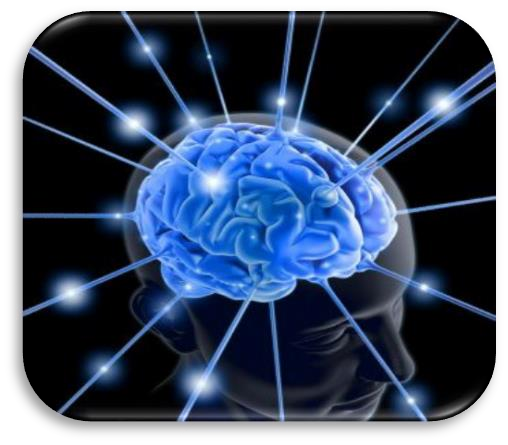 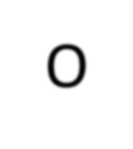 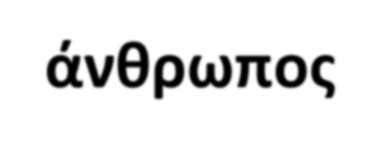 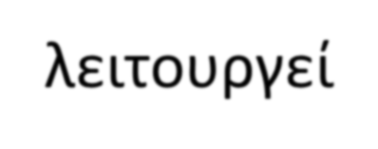 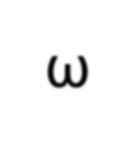 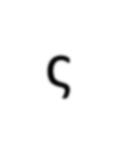 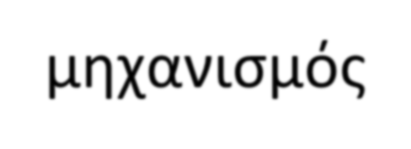 Ο άνθρωπος λειτουργεί ως μηχανισμός  επεξεργασίας δεδομένων για την  παραγωγή πληροφοριών, που υπερέχει  ποιοτικά του Υπολογιστή, αφού μπορεί  να κάνει σύνθετους συλλογισμούς.
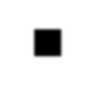 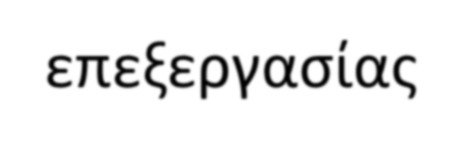 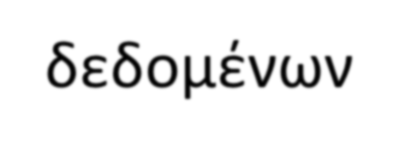 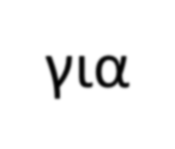 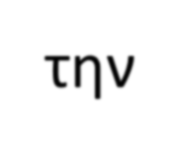 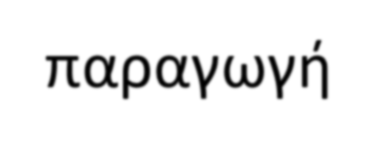 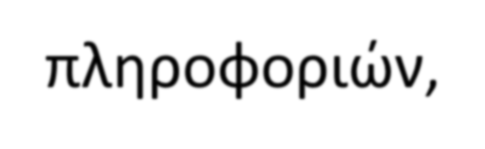 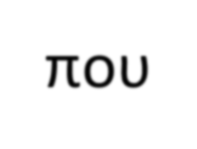 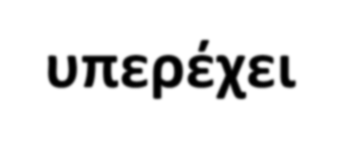 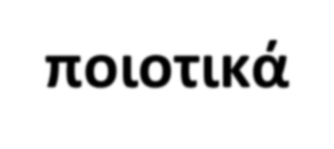 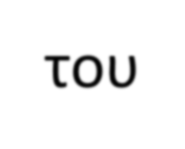 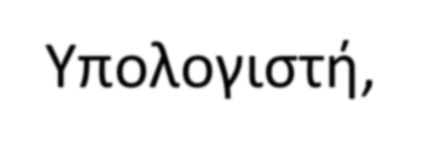 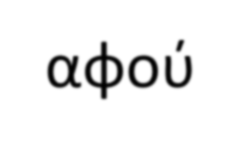 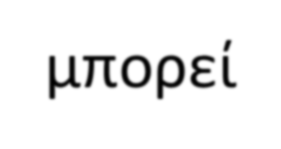 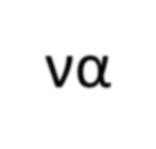 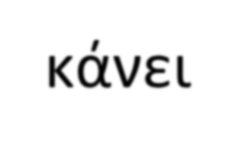 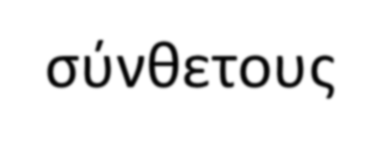 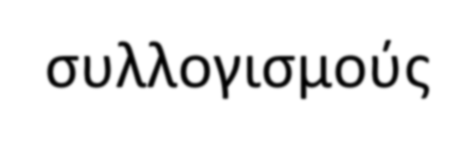 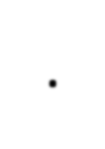 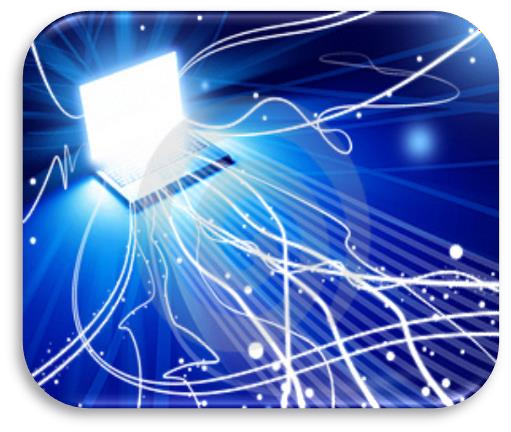 Ωστόσο, ο
ποσοτικά του
υπολογιστής	υπερέχει
ανθρώπου	λόγω	της
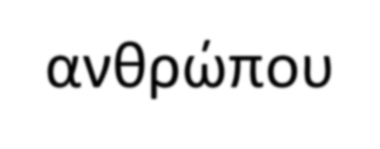 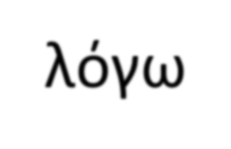 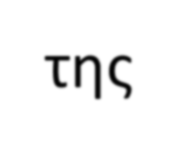 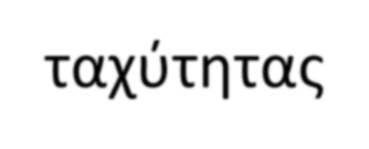 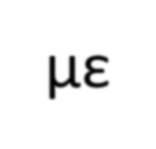 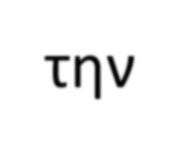 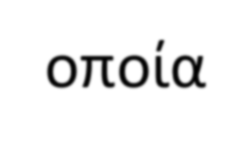 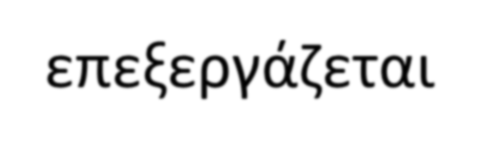 ταχύτητας με την οποία επεξεργάζεται  τεράστιους όγκους δεδομένων και της  εκτέλεσης πολύπλοκων υπολογισμών
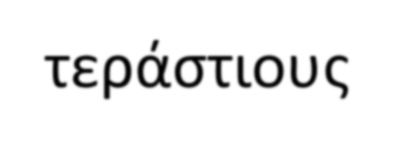 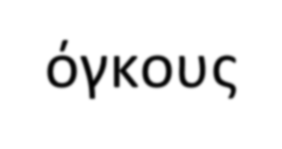 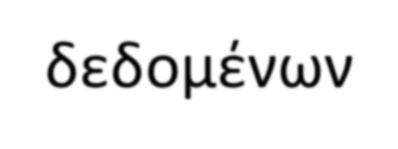 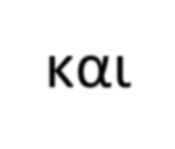 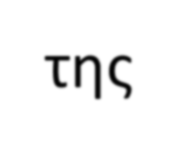 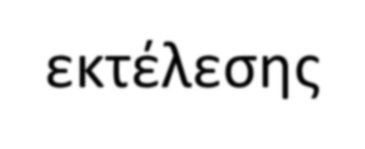 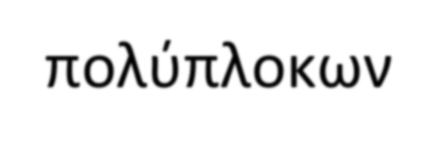 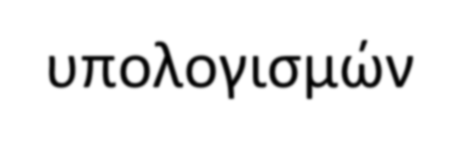 <αριθμός>
http://www.zioulas.gr
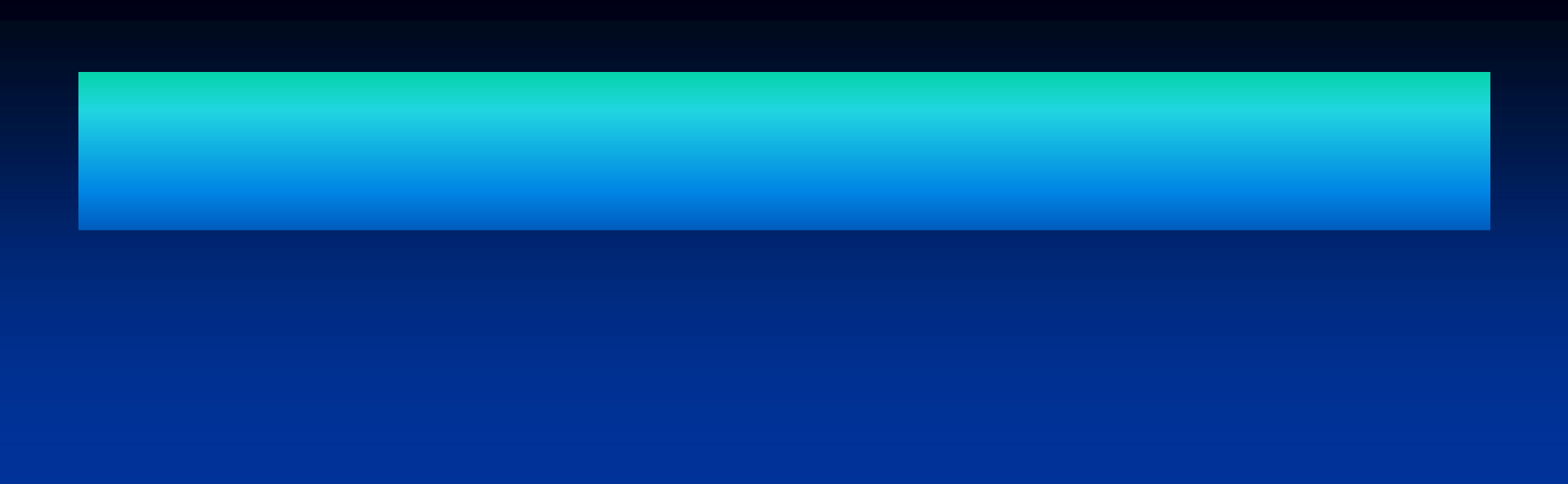 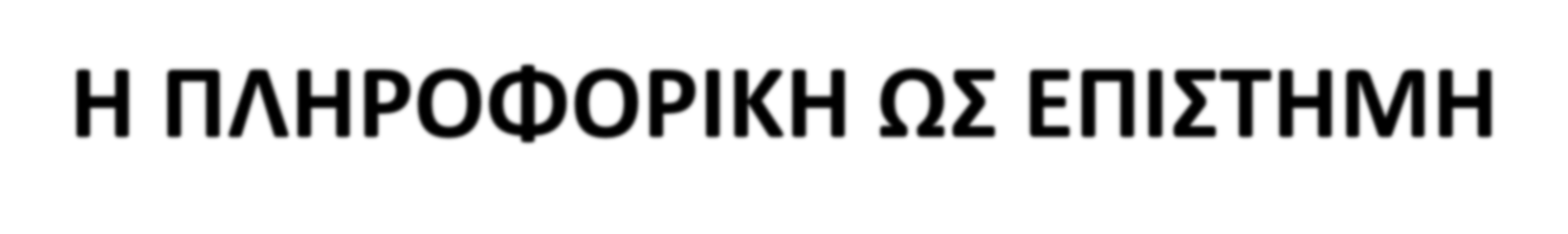 Η ΠΛΗΡΟΦΟΡΙΚΗ ΩΣ ΕΠΙΣΤΗΜΗ
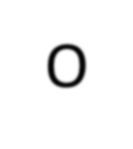 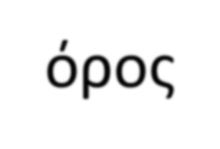 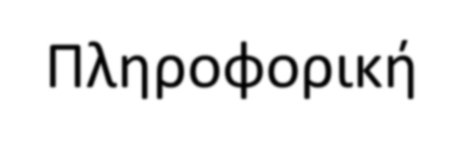 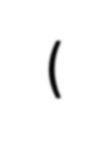 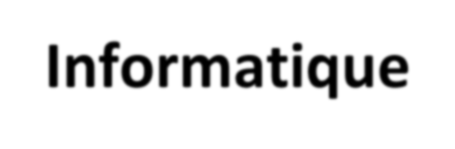 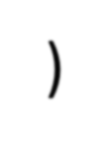 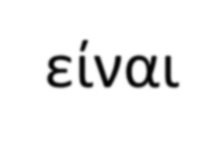 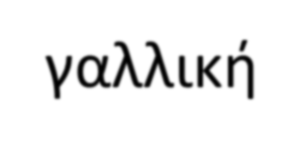 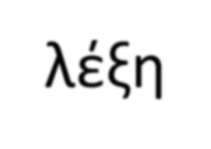 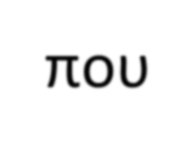 Ο όρος Πληροφορική (Informatique) είναι γαλλική λέξη που  προέρχεται από την συνένωση των λέξεων:
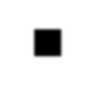 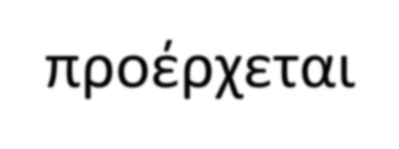 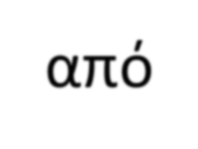 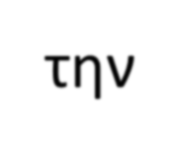 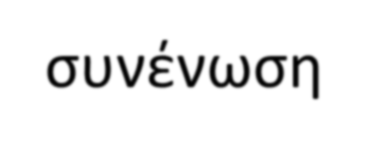 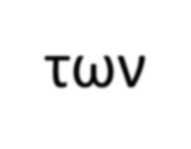 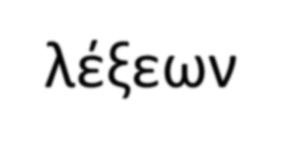 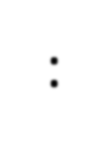 +
INFORMATION
AUTOMATIQUE
πληροφορία	αυτοματική

Είναι	σχετικά	νέα	επιστήμη	που	πρωτοξεκίνησε	ως	κλάδος  των Μαθηματικών τη δεκαετία του ‘30.

Οι	πρώτες	σχολές	της	Πληροφορικής  δημιουργήθηκαν	από  τα αμερικανικά Πανεπιστήμια Stanford και Purdue το 1962.
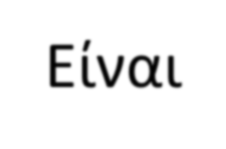 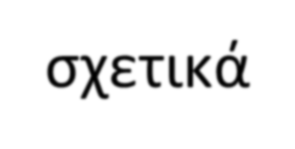 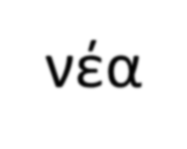 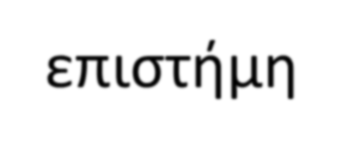 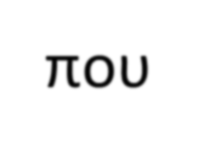 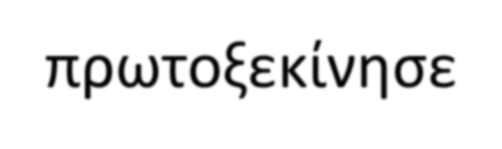 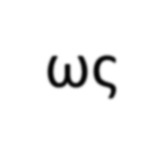 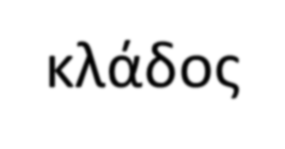 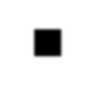 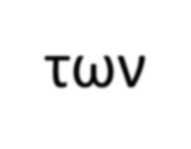 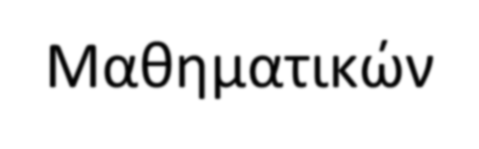 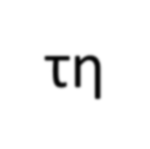 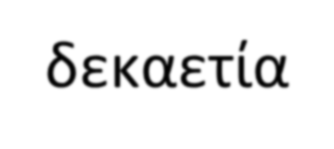 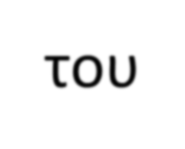 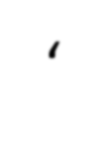 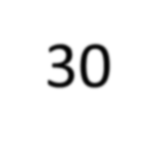 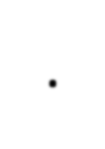 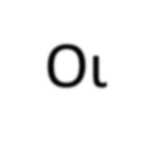 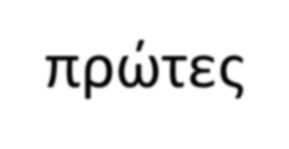 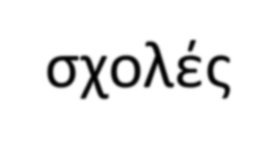 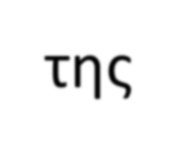 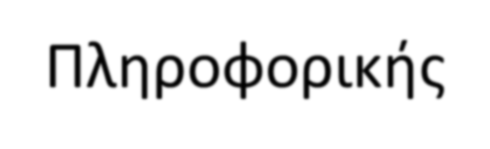 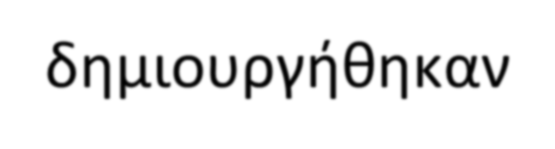 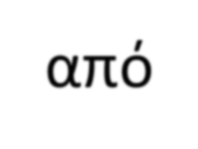 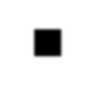 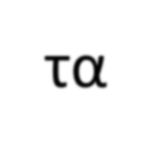 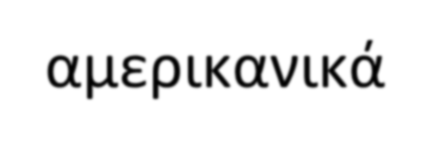 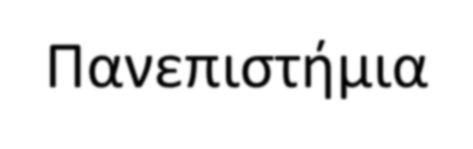 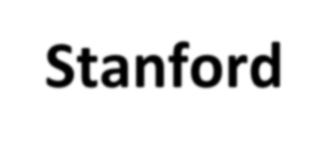 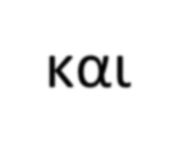 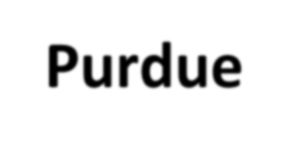 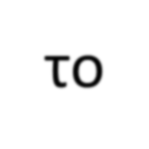 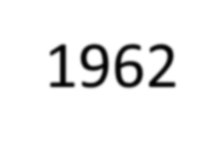 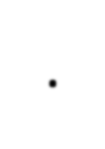 <αριθμός>
http://www.zioulas.gr
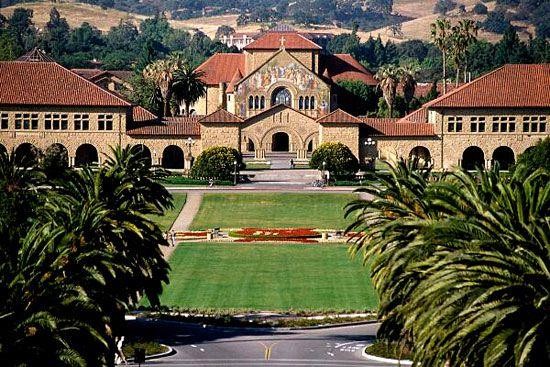 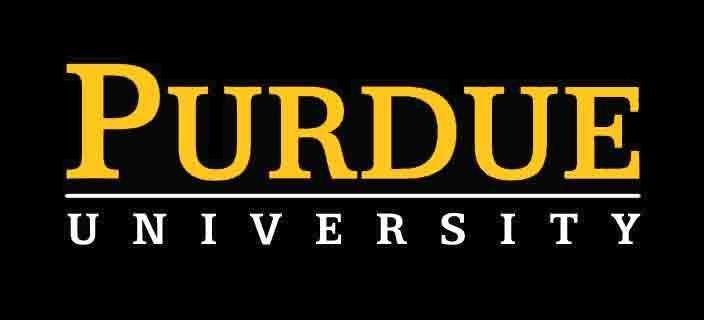 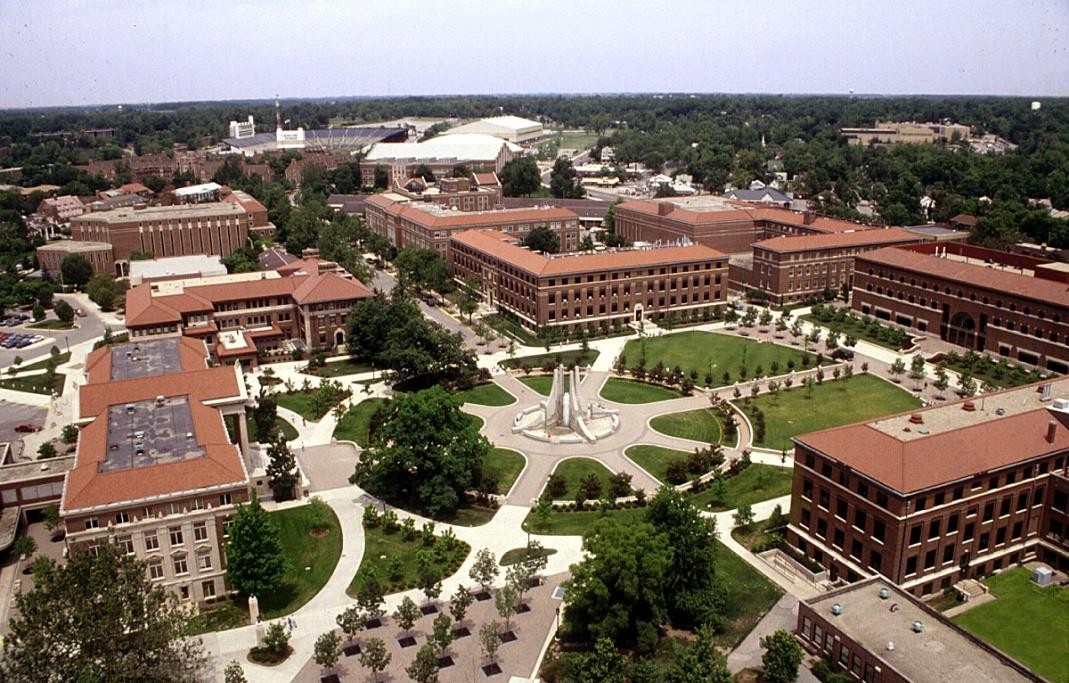 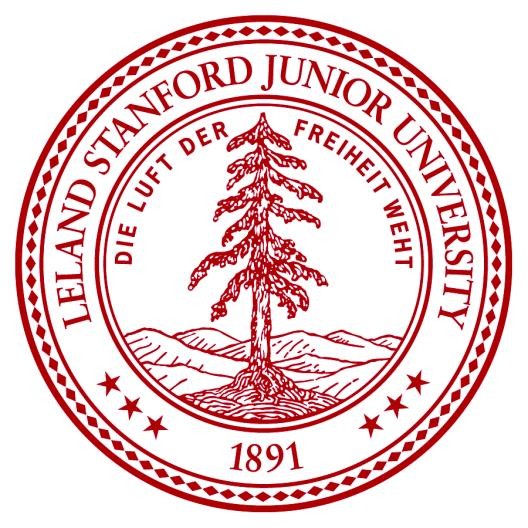 <αριθμός>
http://www.zioulas.gr
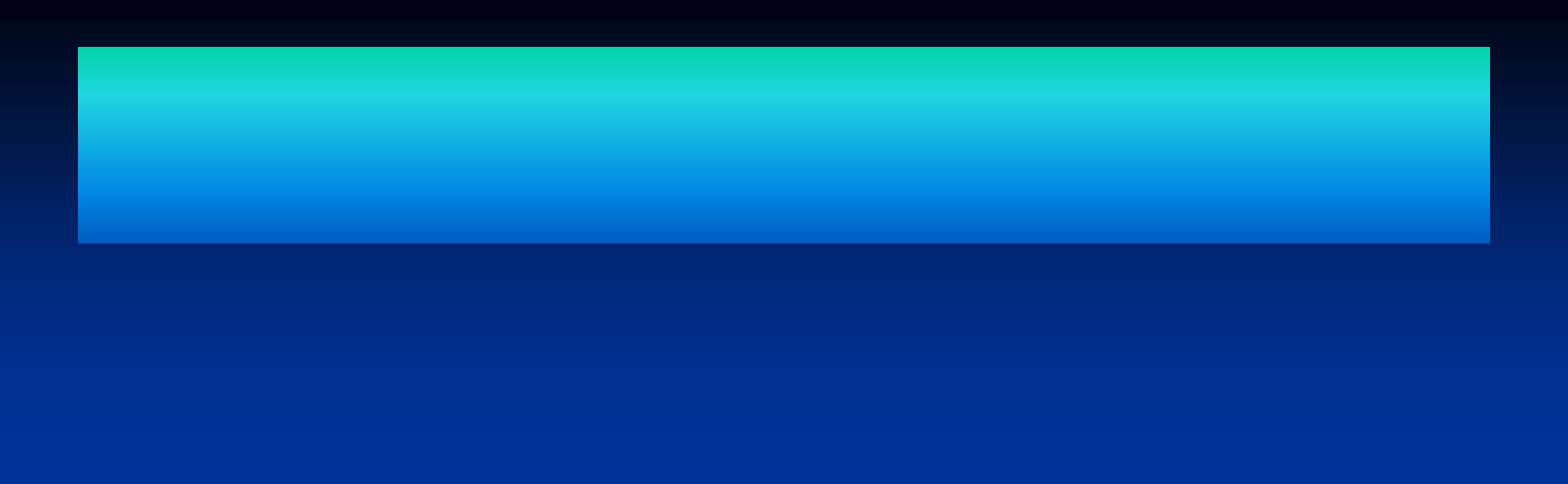 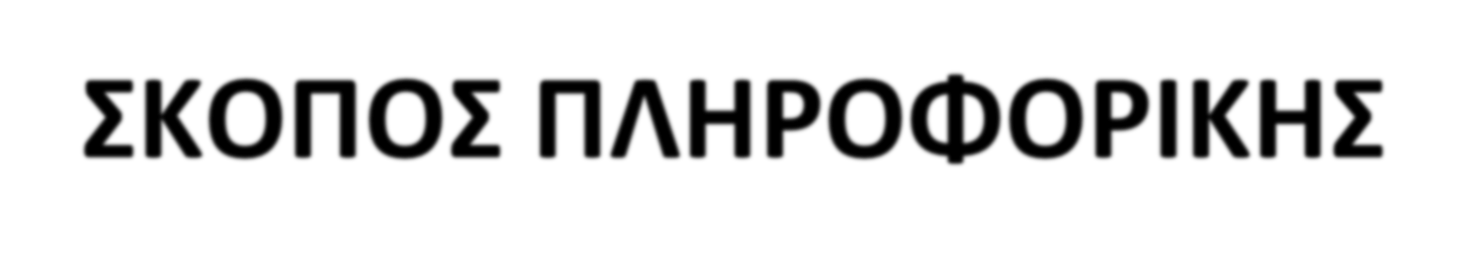 ΣΚΟΠΟΣ ΠΛΗΡΟΦΟΡΙΚΗΣ
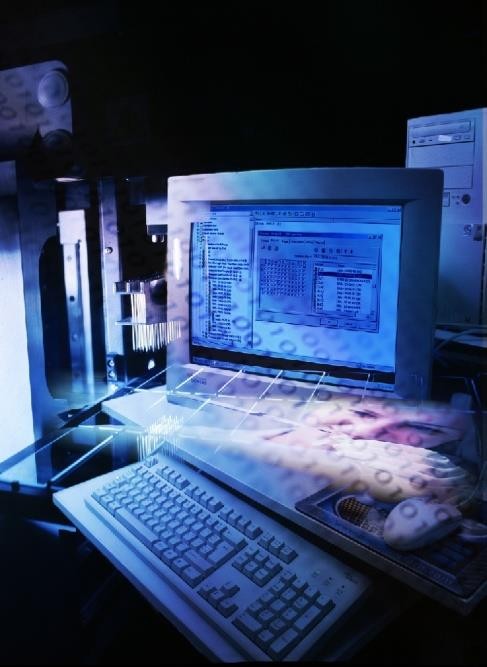 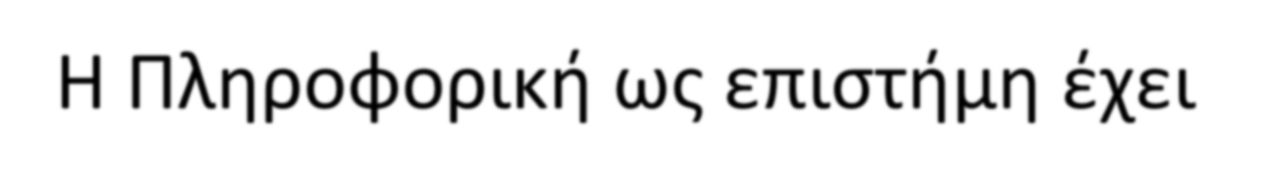 Η Πληροφορική ως επιστήμη έχει  ως στόχο την μελέτη των
πληροφοριών και συγκεκριμένα:
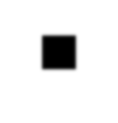 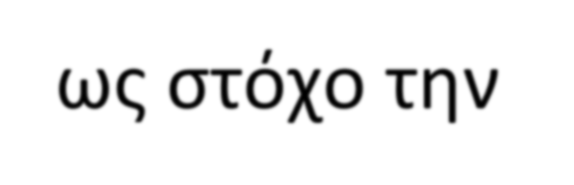 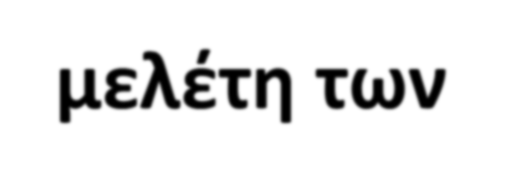 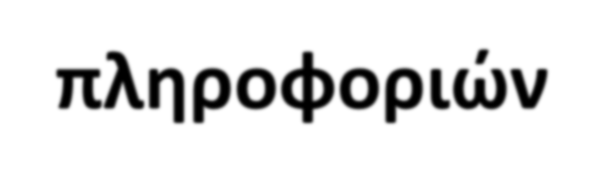 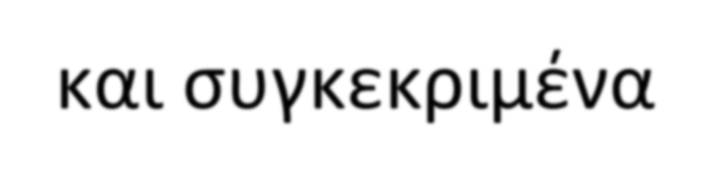 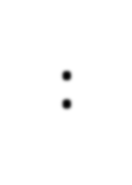 τη συλλογή
την αποθήκευση
την επεξεργασία
την μετάδοση
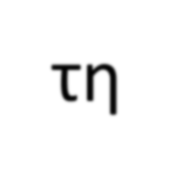 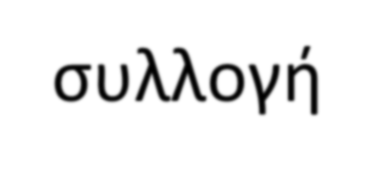 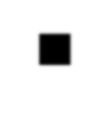 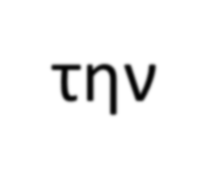 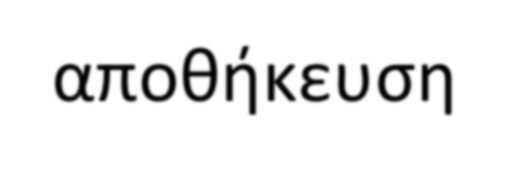 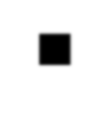 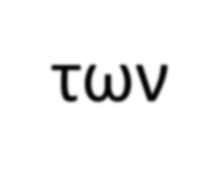 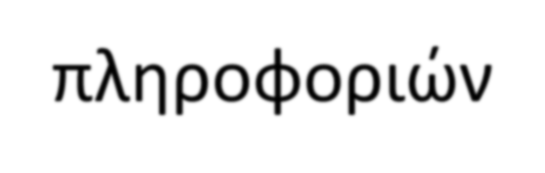 των πληροφοριών
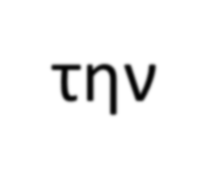 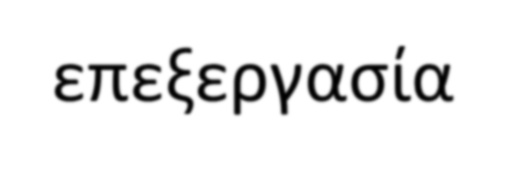 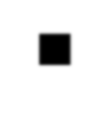 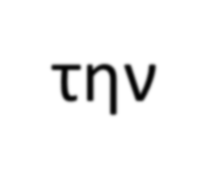 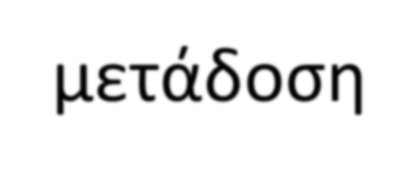 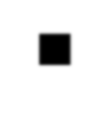 <αριθμός>
http://www.zioulas.gr